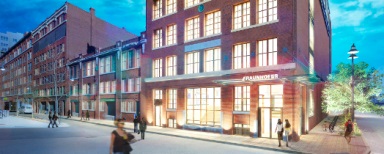 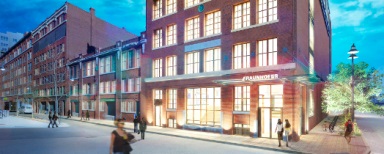 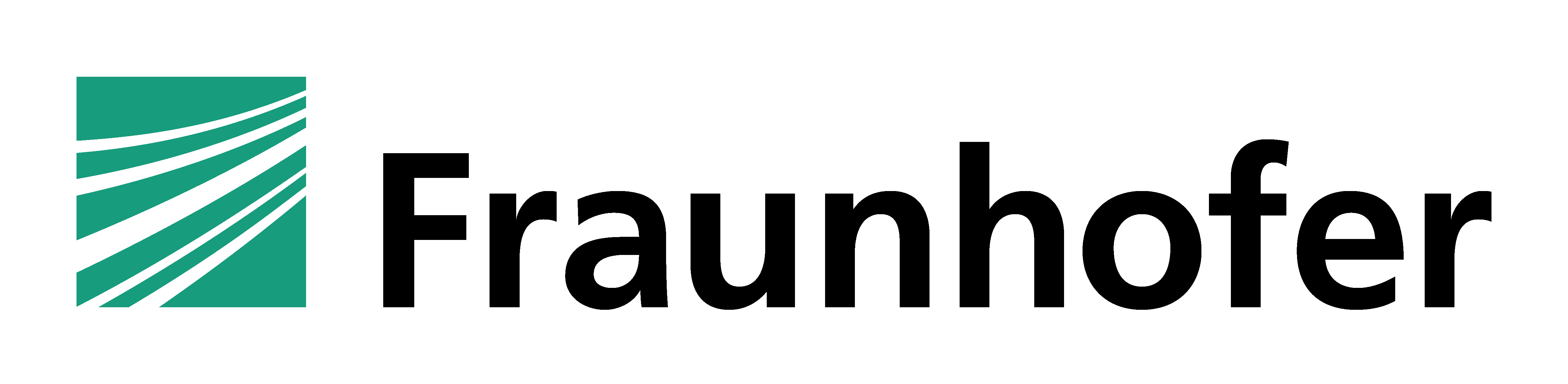 CSE Renovation Project
Boston, MA
Xiaoyin Wu (Laura)
Lighting/Electrical | Architectural Engineering | Penn State University
ELECTRICAL DEPTH
SUMMARY
PROJECT OVERVIEW
LOBBY LIGHTING DESIGN
OFFICE REDESIGN
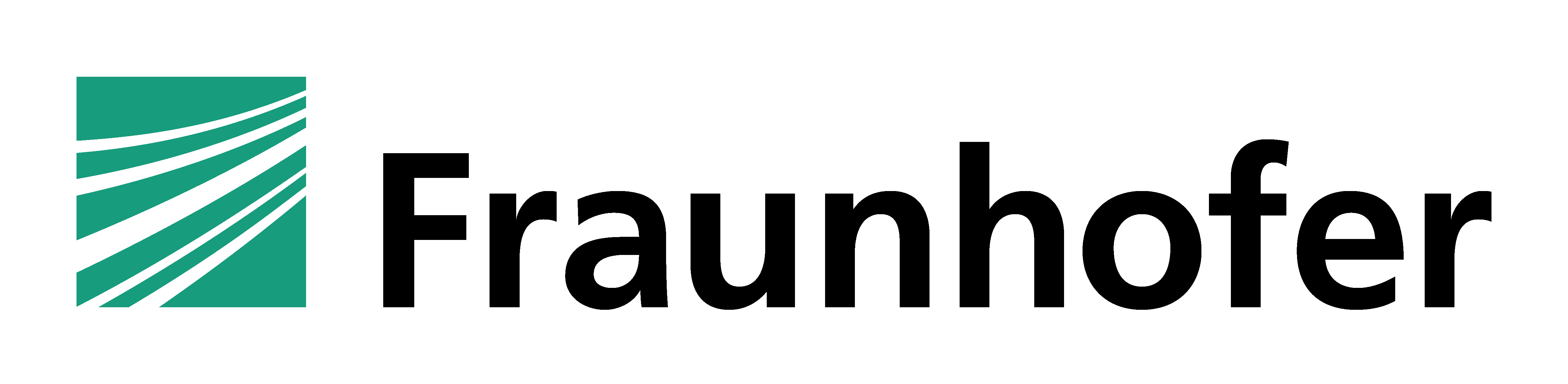 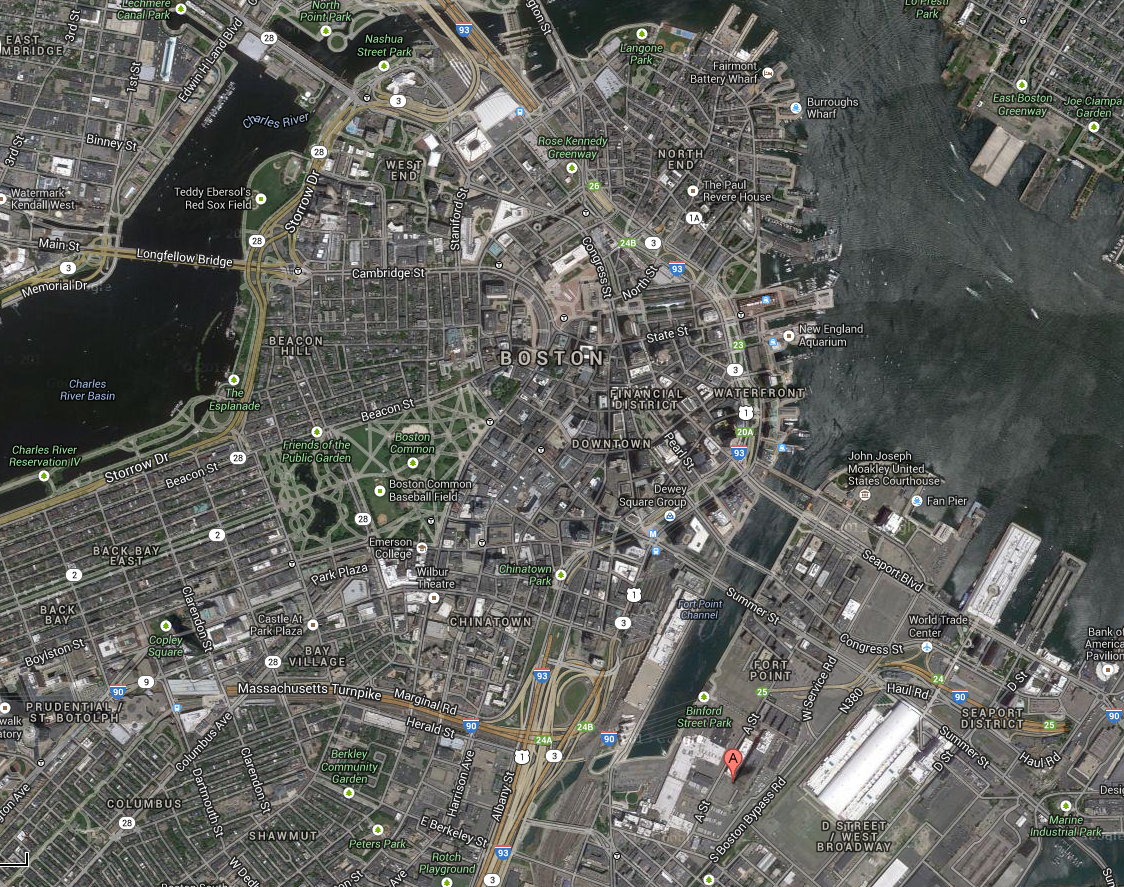 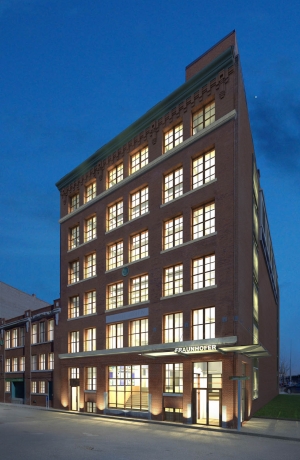 Project Overview
Building Name-
Location-
Occupancy Type-

Size-
Stories above Grade-
Fraunhofer CSE
5 Channel Center Street, Boston, MA
Offices and research laboratories (Group B)Conference room (Group A-3)
42150SF
6
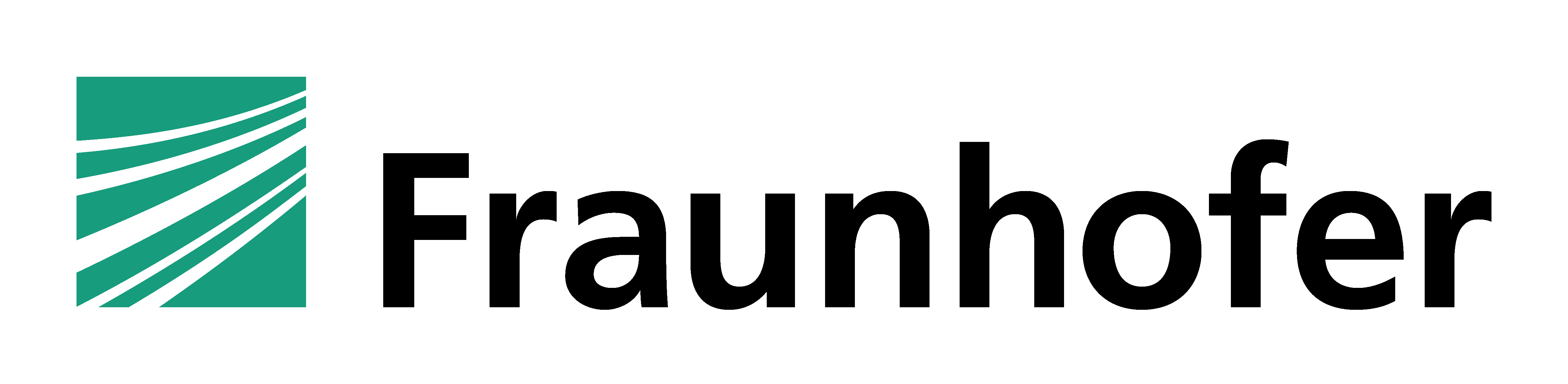 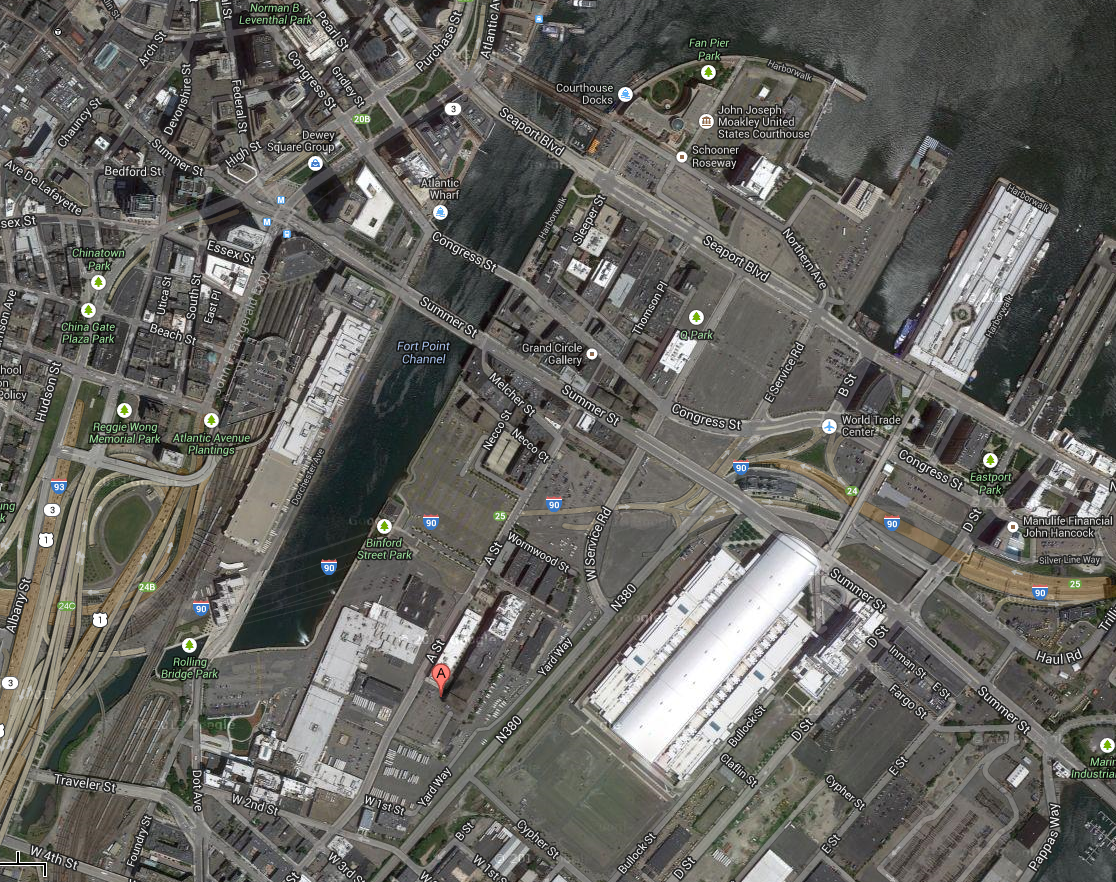 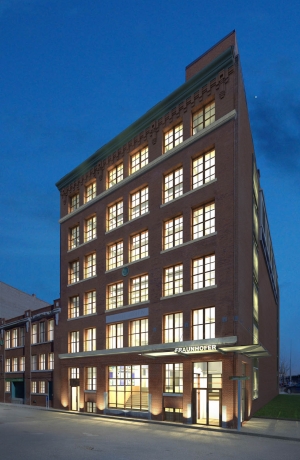 Project Overview
Building Name-
Location-
Occupancy Type-

Size-
Stories above Grade-
Fraunhofer CSE
5 Channel Center Street, Boston, MA
Offices and research laboratories (Group B)Conference room (Group A-3)
42150SF
6
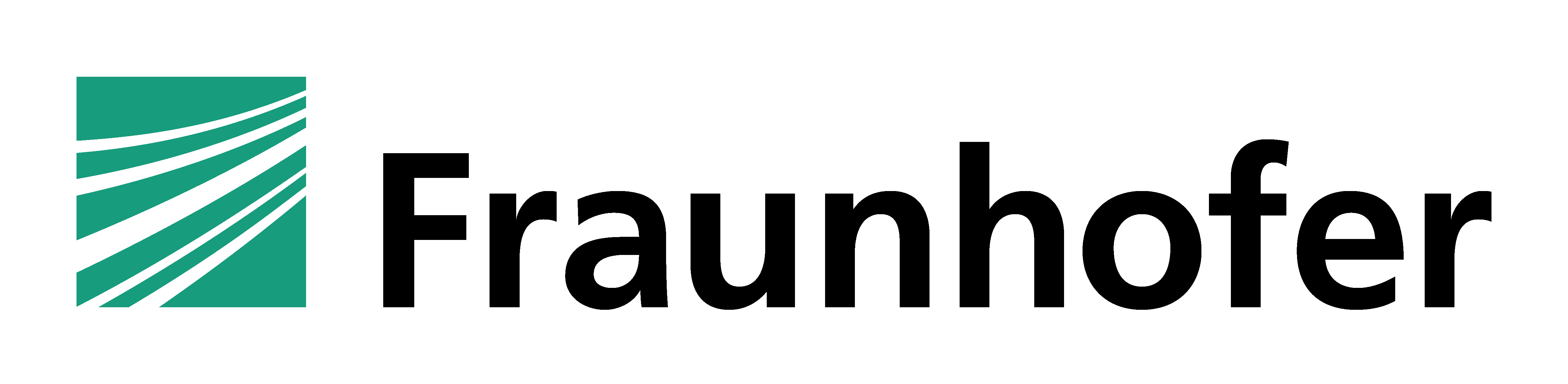 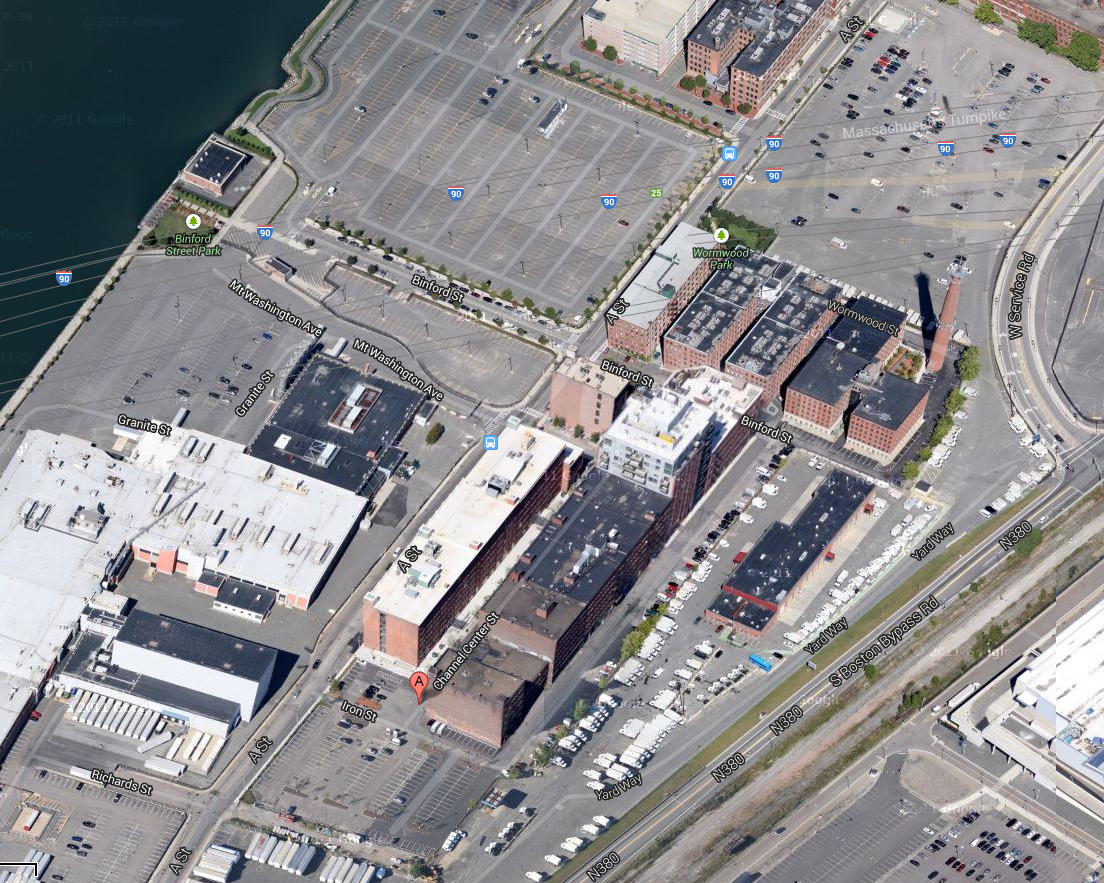 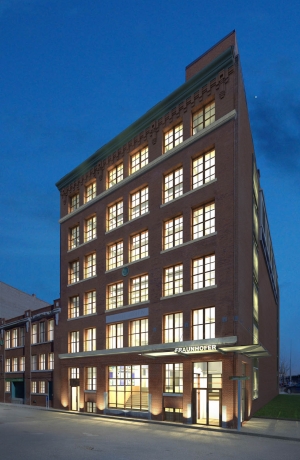 Project Overview
Building Name-
Location-
Occupancy Type-

Size-
Stories above Grade-
Fraunhofer CSE
5 Channel Center Street, Boston, MA
Offices and research laboratories (Group B)Conference room (Group A-3)
42150SF
6
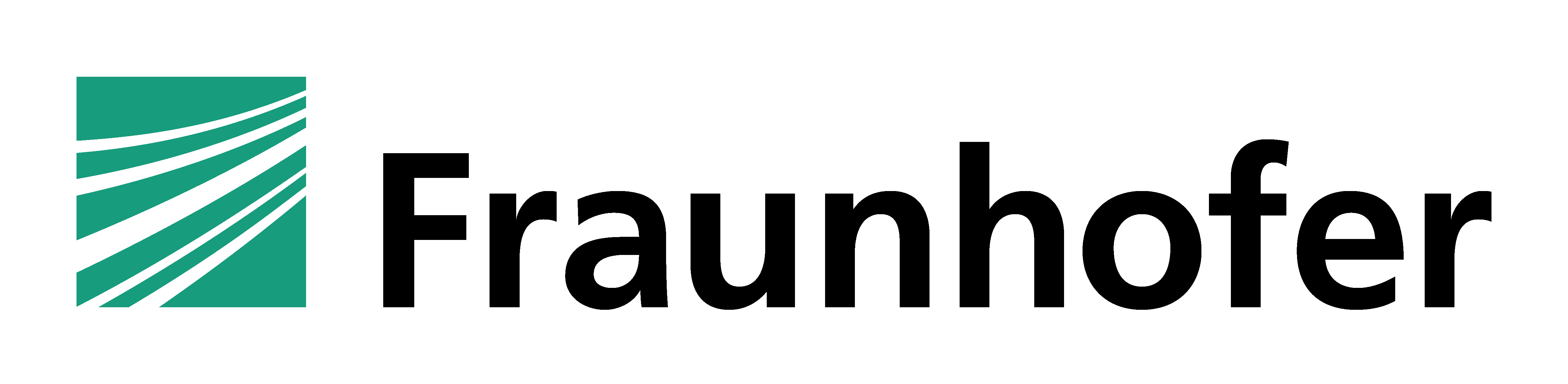 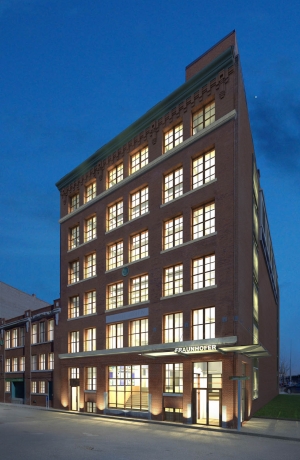 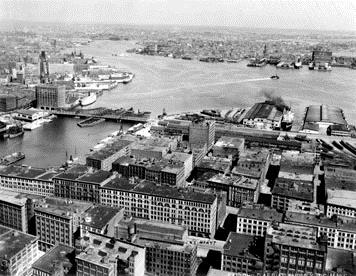 a renovation for a 100-year old historical building classical revival-style detailing
the Fort Point Channel district is marked by an exceptional degree of visual uniformity
buildings are elegantly proportioned, with classically inspired details concentrated at entrances and cornices the structure is left unchanged in this project to conserve the significant continuity throughout the District in terms of massing, scale, and style
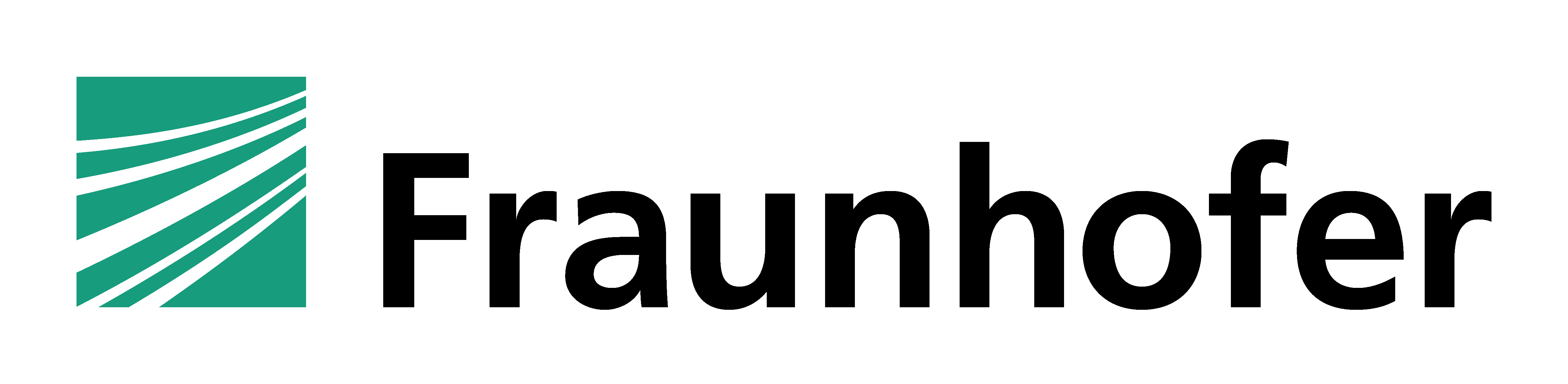 OUTLINE

Design Concept

scope of work

lobby lighting design

office
	architecture breadth
	lighting design

electrical depth
Based in Boston, MA, the Fraunhofer Center for Sustainable Energy Systems (CSE) is an applied research and development laboratory dedicated to the commercialization of CLEAN energy TECHNOLOGY. CSE engages in COLLABORATIVE research and development with private companies, government entities, and academic institutions, performing research that broadly benefits firms, industries, and society.
CLEAN
COLLABORATIVE
TECHNOLOGY
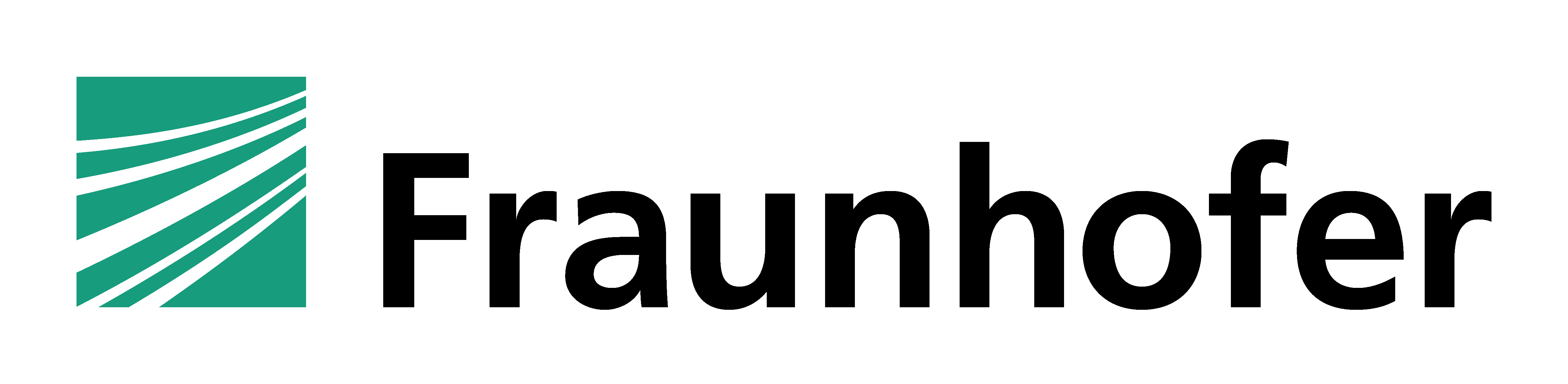 LIGHTING DESIGN OBJECTIVES
[Speaker Notes: Fraunhofer CSE housed a group of people who are passionate about clean energy research and they are doing great work to promote this kind of product and concept into everyday life. So I think they deserve to have a]
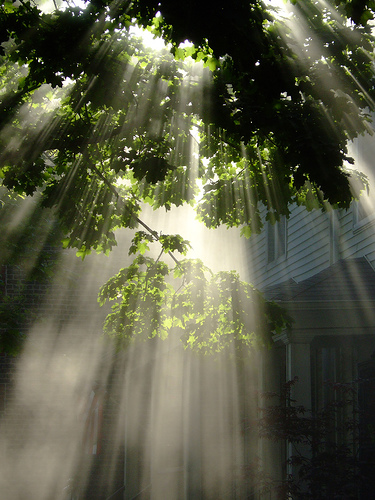 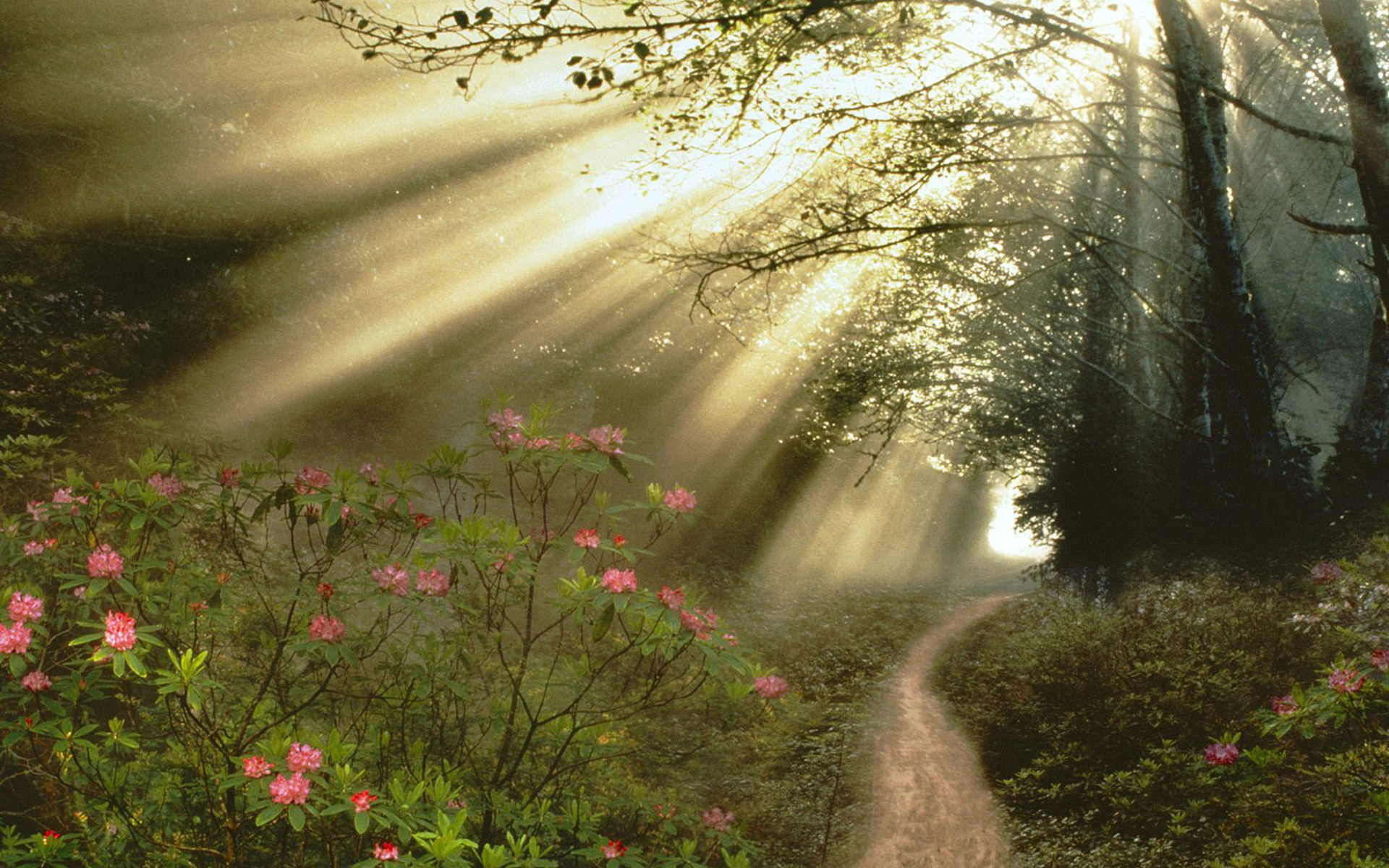 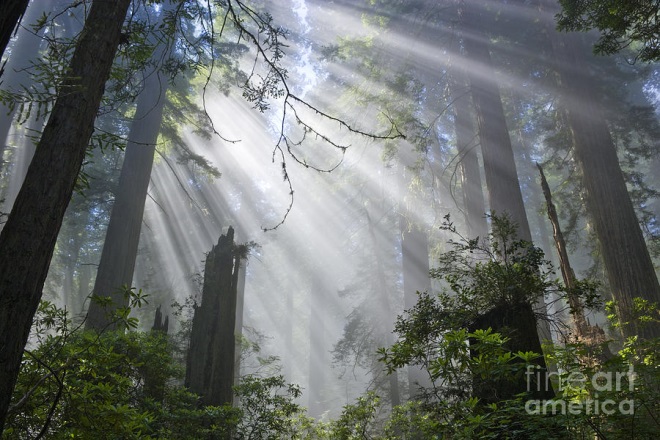 OUTLINE

Design Concept

scope of work

lobby lighting design

office
	architecture breadth
	lighting design

electrical depth
REFRESH
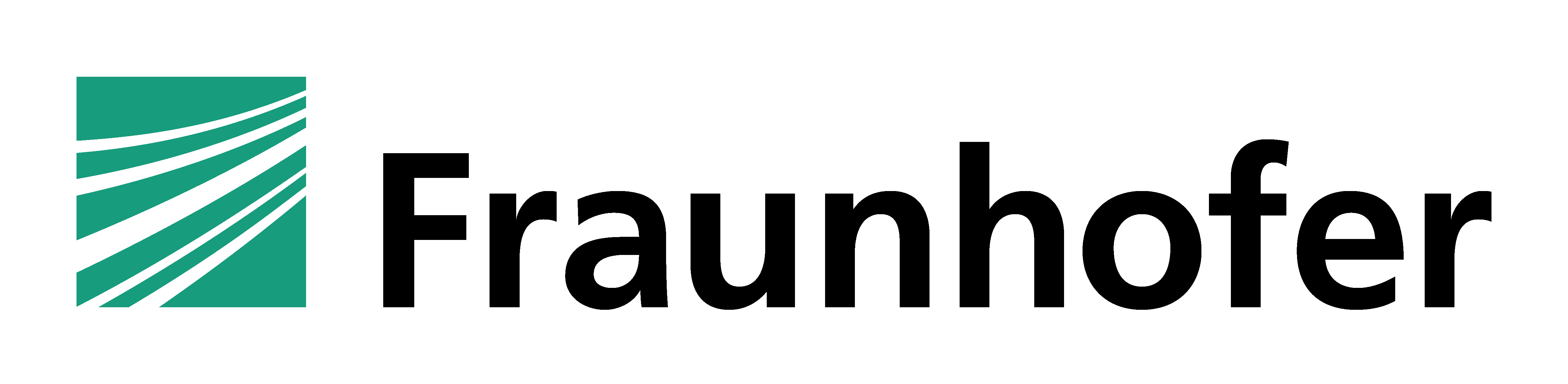 DESIGN IDEAS
[Speaker Notes: In order to visualize those objectives into some image form of concepts, I found some picture that really inspire my design.]
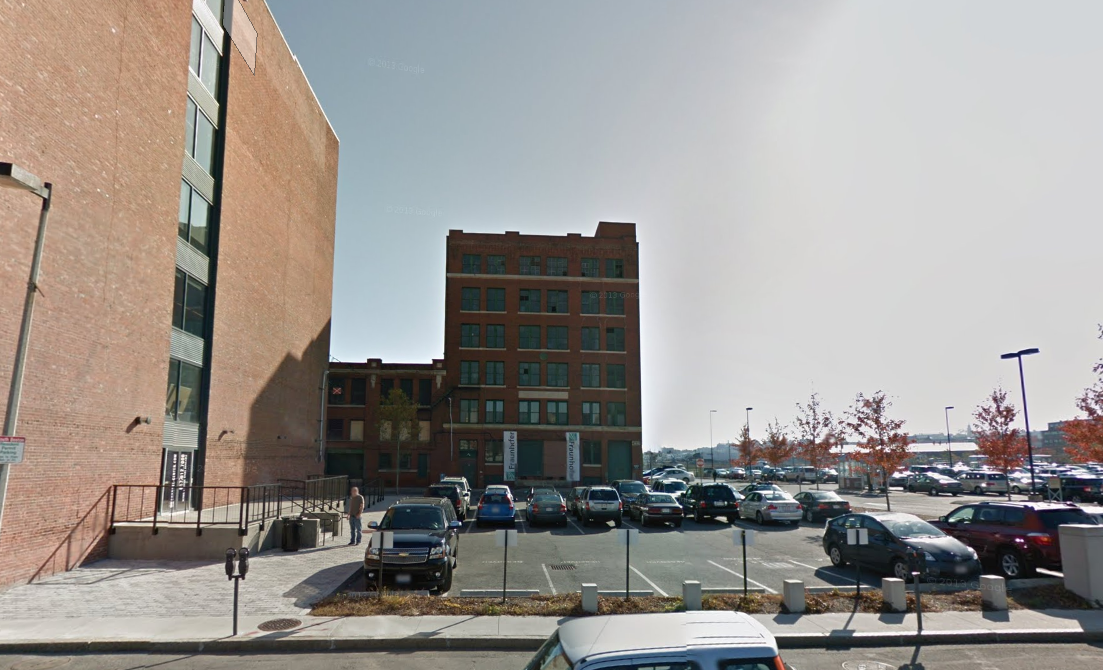 OUTLINE

Design Concept

scope of work

lobby lighting design

office
	architecture breadth
	lighting design

electrical depth
What you expect to see before you enter the building
Vs.
What you WILL see when you entered
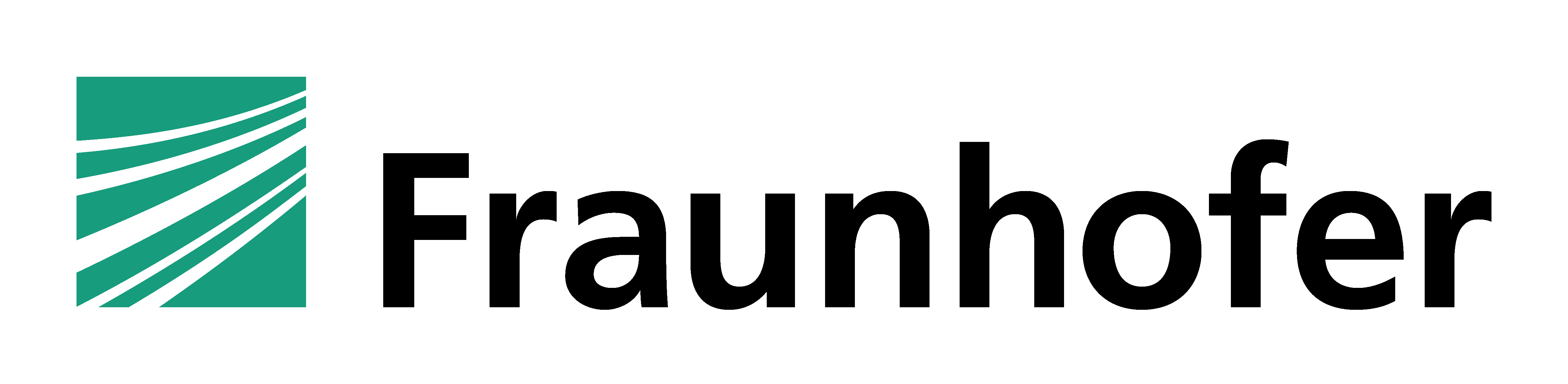 DESIGN IDEAS
[Speaker Notes: After I decided on my design concept, the question left for now is, how do I want to apply the concept into the design itself. I then ask a question about the expectation for the building and how the I can blow people people’s mind by utilizing lighting design. wait and see. And you will find another building inside of the 100 year of historical building.]
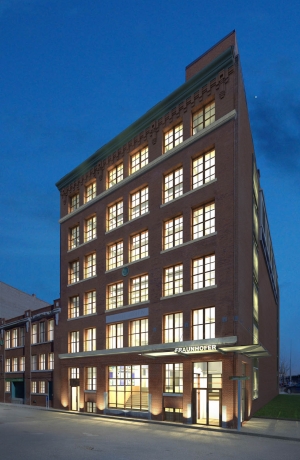 Lighting Redesign
Lobby
Conference Room
Open Office
Façade

Electrical Depth
Branch Circuit Redesign and Feeder Resizing
PV Economical Analysis

Breadth
Architecture
Structure
OUTLINE

design concept

Scope of Work

lobby lighting design

office
	architecture breadth
	lighting design

electrical depth
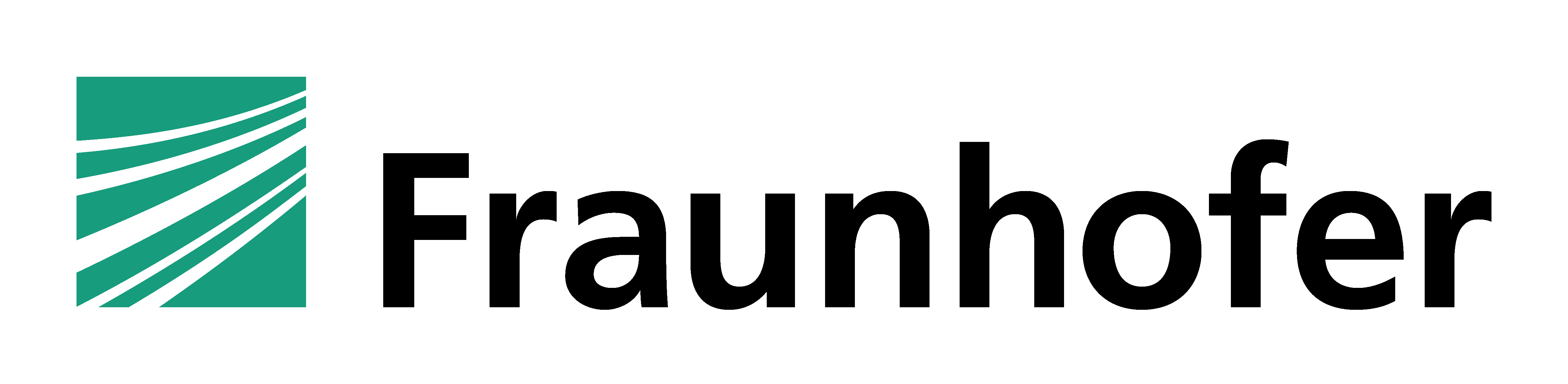 SCOPE OF WORK
[Speaker Notes: But instead of design the whole building, four spaces are chosen to represent my ideas.]
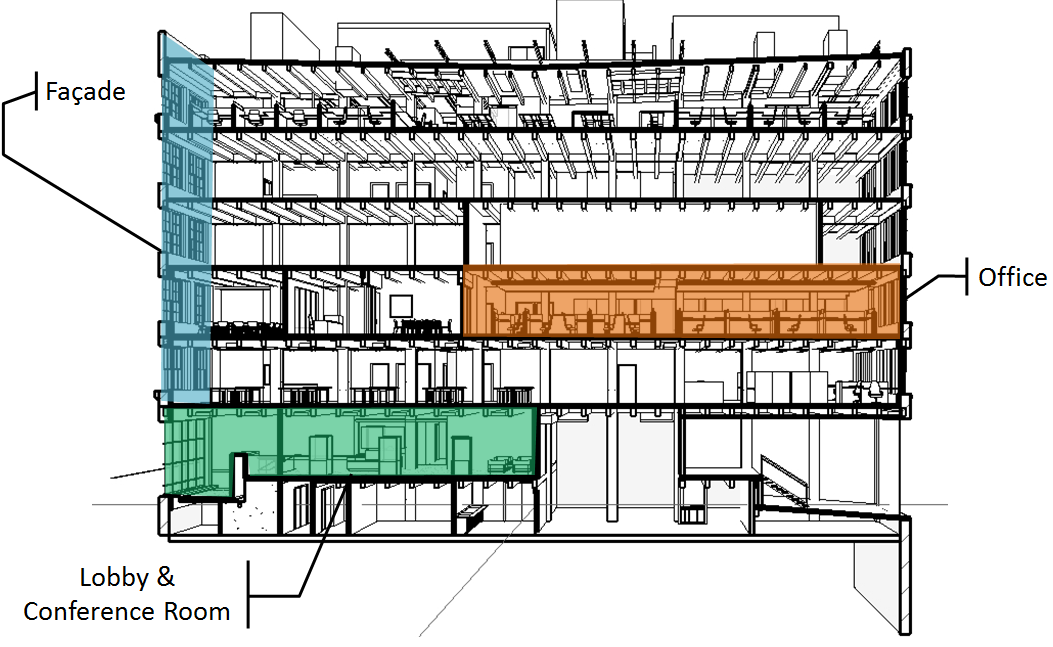 OUTLINE

design concept

Scope of Work

lobby lighting design

office
	architecture breadth
	lighting design

electrical depth
Lighting Redesign
LOBBY
Conference Room
OPEN OFFICE
Façade

Electrical Depth
Branch Circuit Redesign And Feeder Resizing
PV ECONOMICAL ANALYSIS

Breadth
ARCHITECTURE
Structure
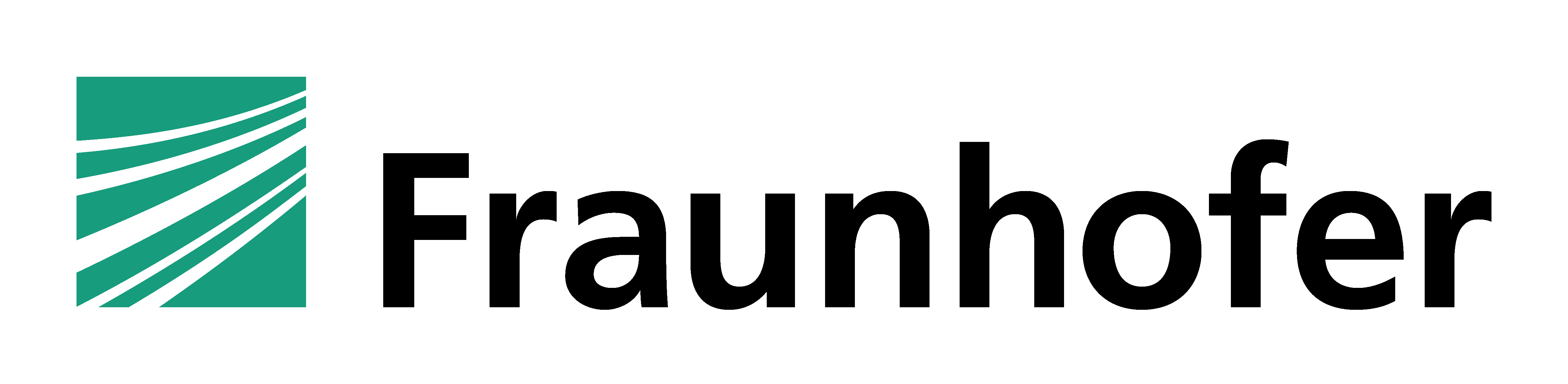 PRESENTATION COVERAGE
[Speaker Notes: And in the presentation, I will only talk about….]
OUTLINE

design concept

scope of work

Lobby Lighting Design

office
	architecture breadth
	lighting design

electrical depth
LOBBY
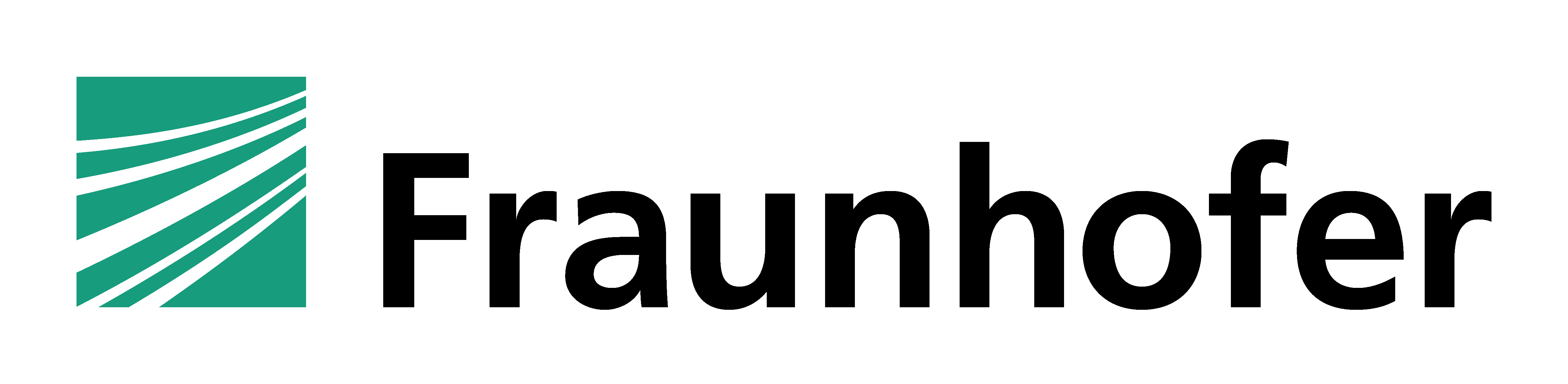 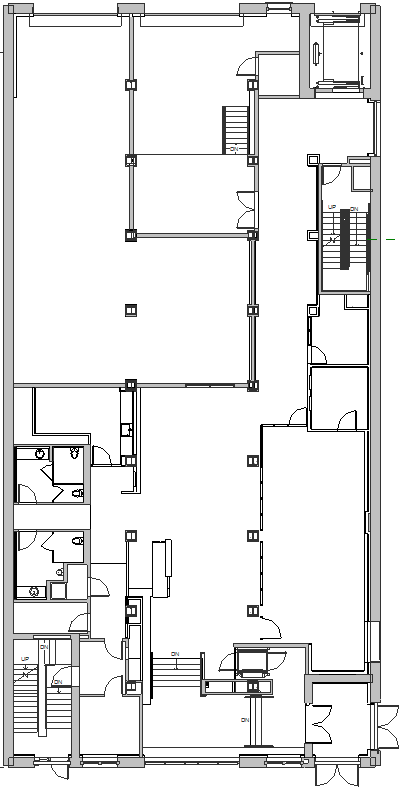 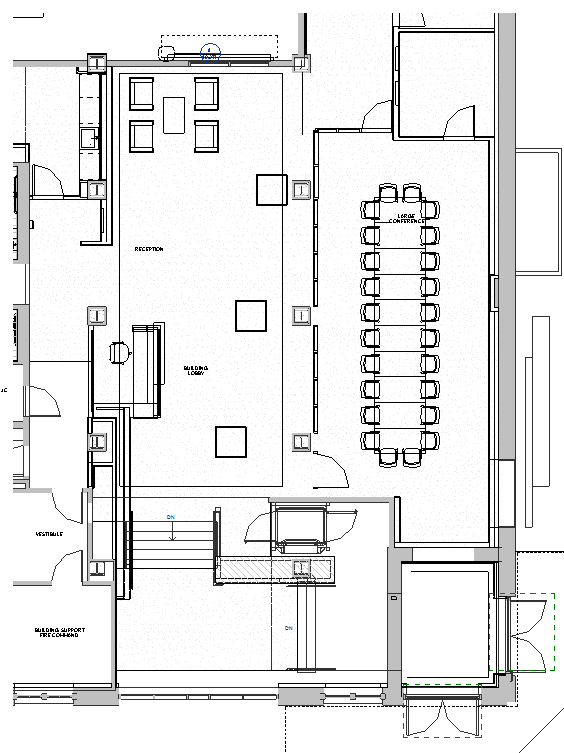 OUTLINE

design concept

scope of work

Lobby Lighting Design

office
	architecture breadth
	lighting design

electrical depth
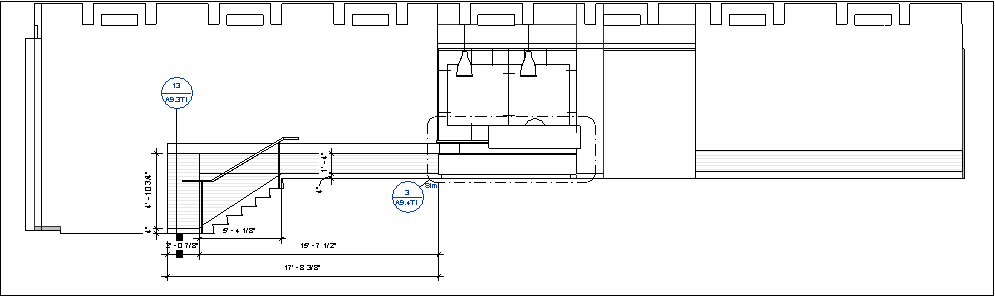 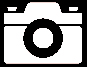 Width: 19’-10”
Length: 47’-8”
Height: 8’-10 ¼
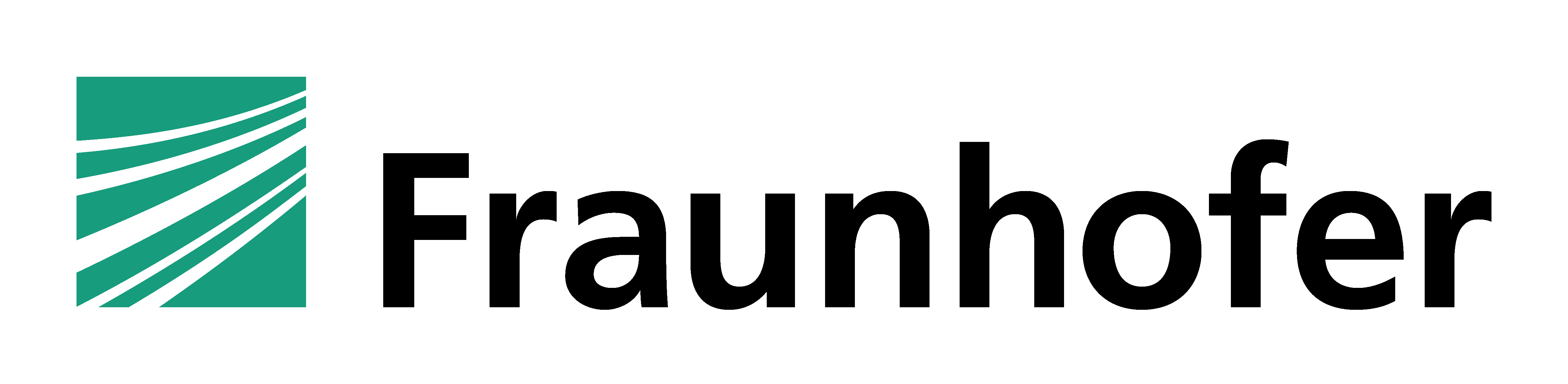 LOBBY
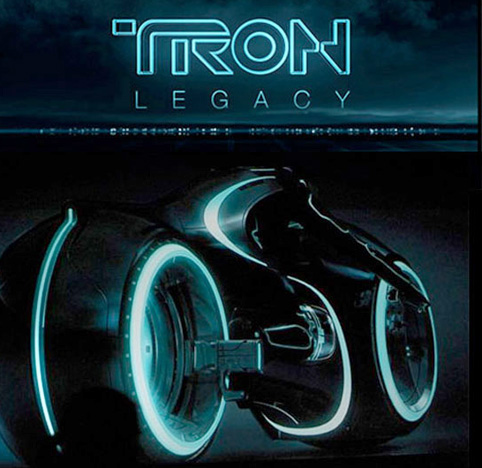 OUTLINE

design concept

scope of work

Lobby Lighting Design

office
	architecture breadth
	lighting design

electrical depth
Visual Considerations
Appearance
Accenting
Flexibility
Way finding/Orientation

Quality Lighting
100lux horizontally
avg:min = 4:1
Gateway from history to the contemporary
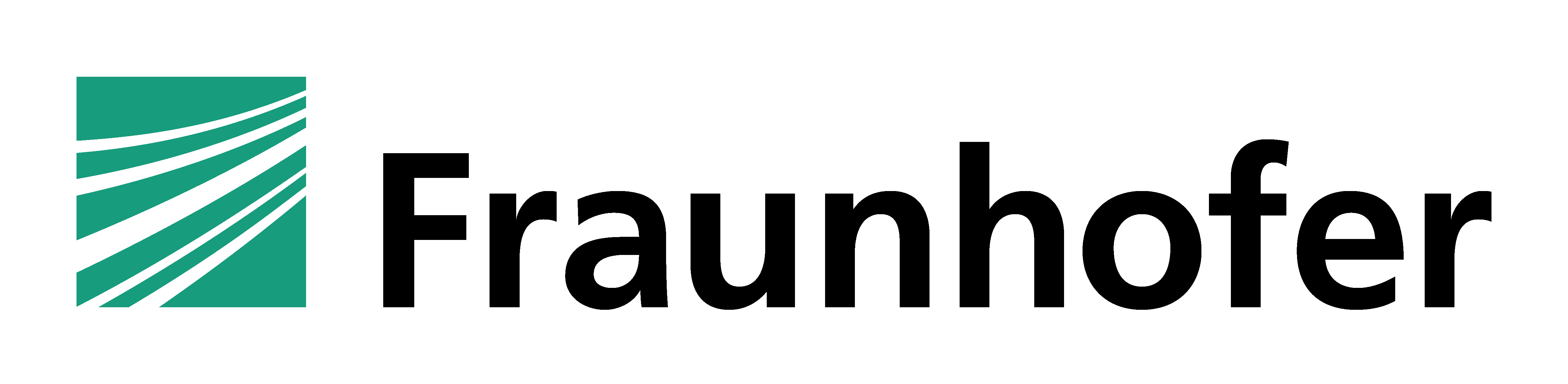 LOBBY
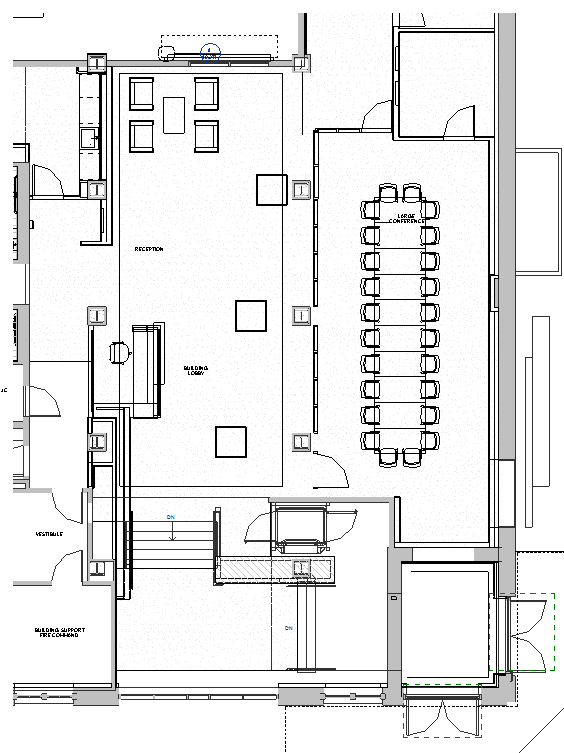 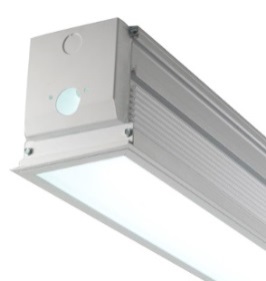 OUTLINE

design concept

scope of work

Lobby Lighting Design

office
	architecture breadth
	lighting design

electrical depth
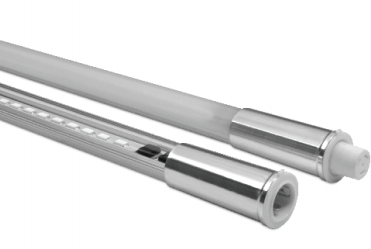 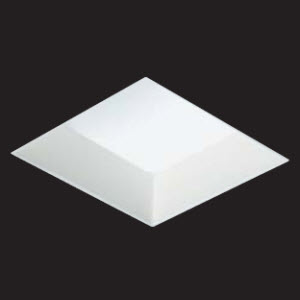 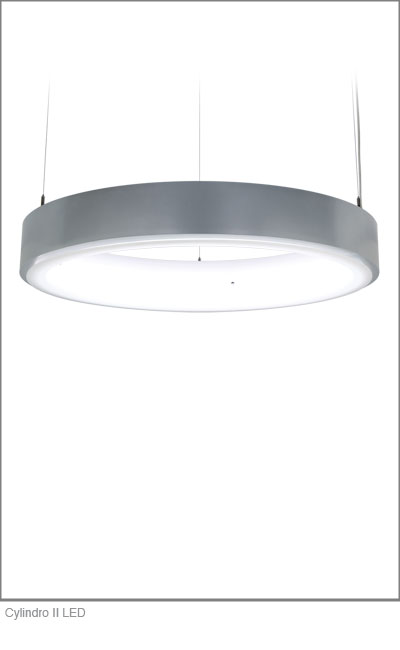 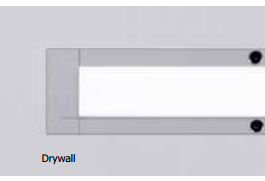 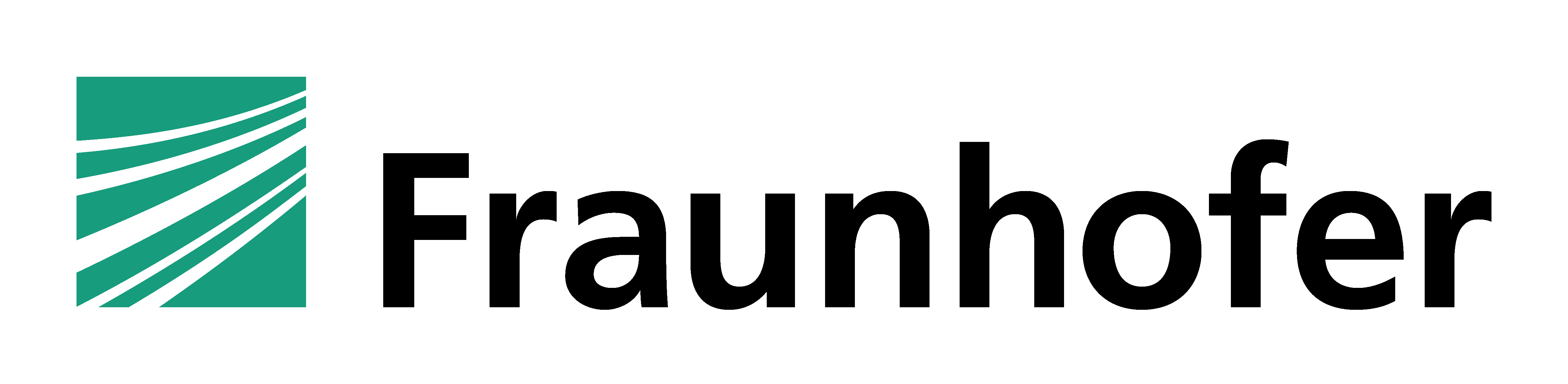 LUMIANIRES
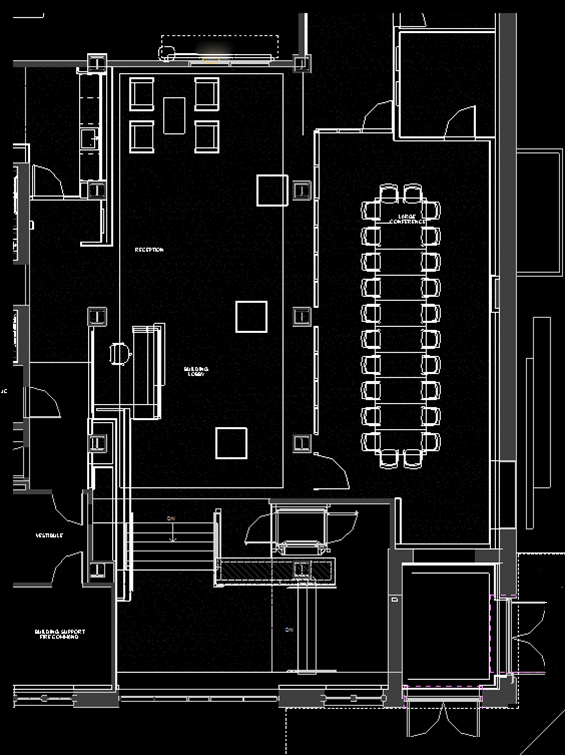 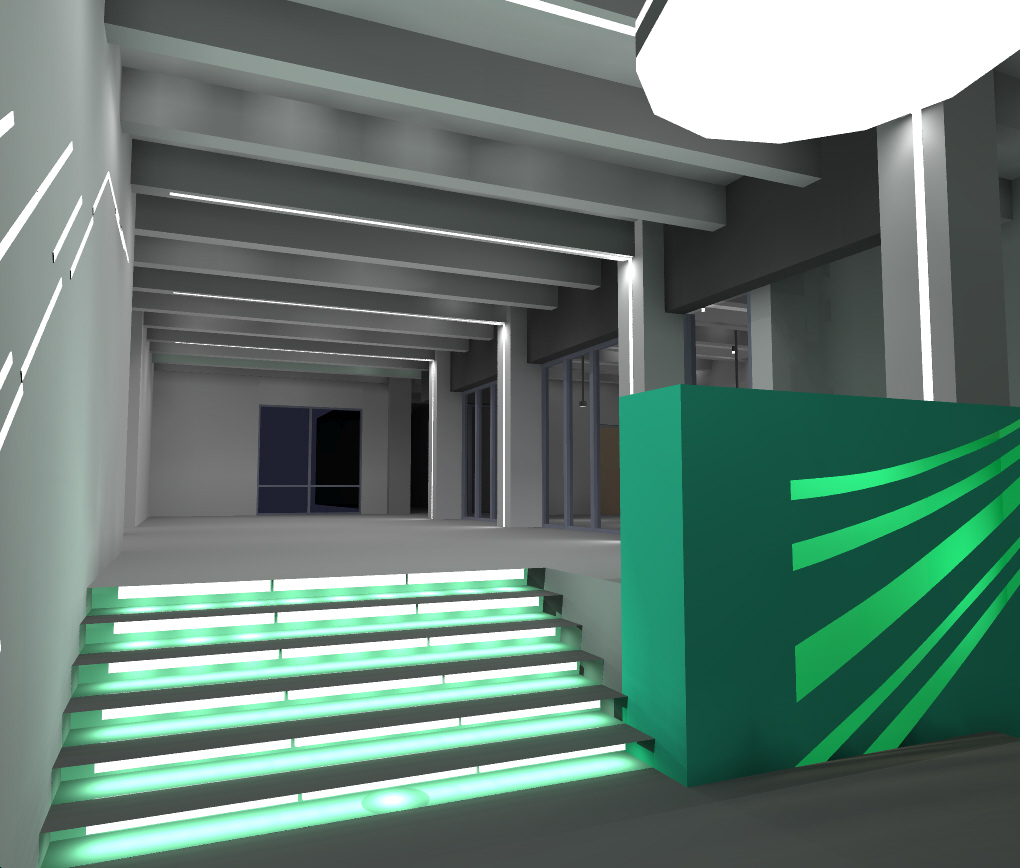 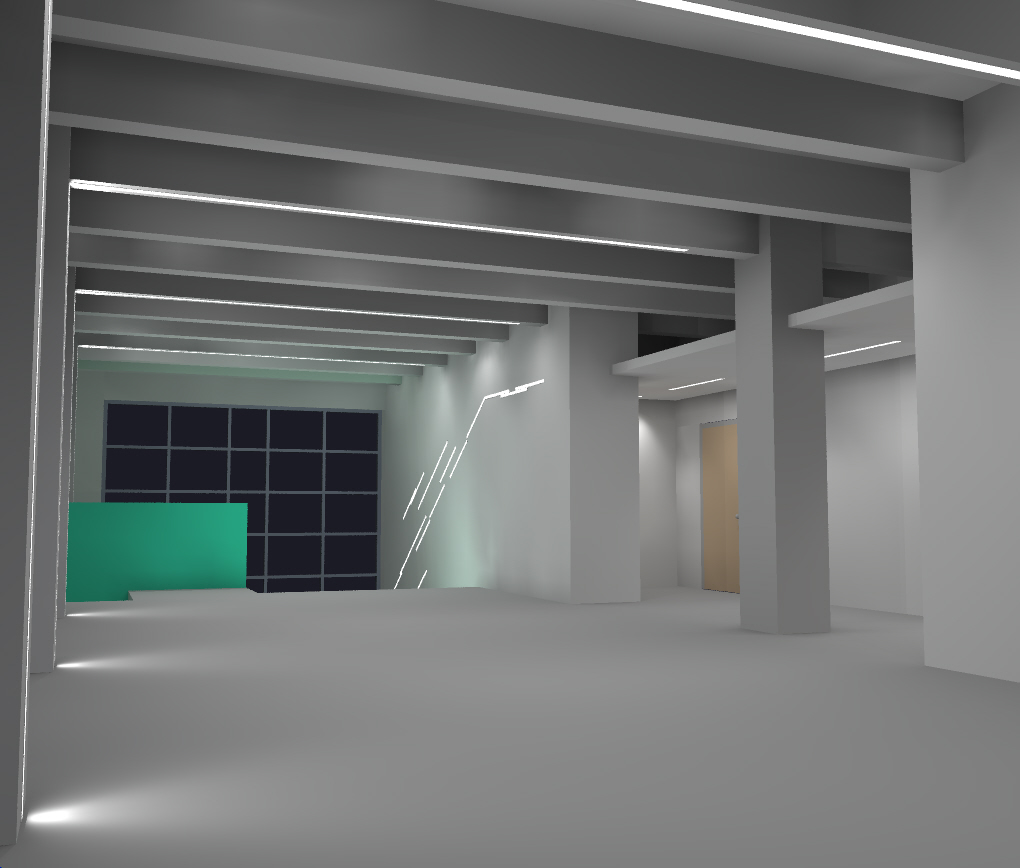 OUTLINE

design concept

scope of work

Lobby Lighting Design

office
	architecture breadth
	lighting design

electrical depth
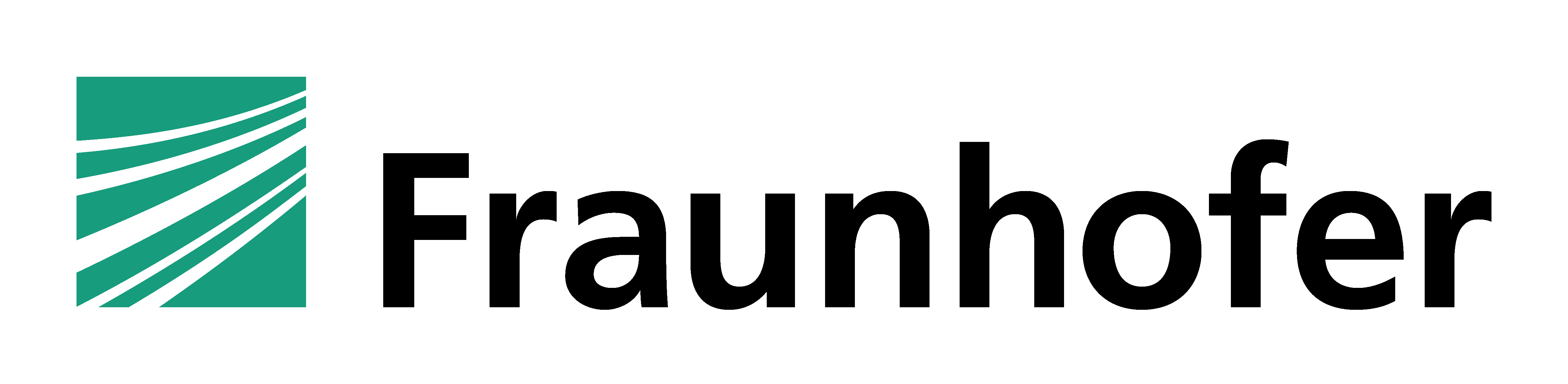 RENDERINGS
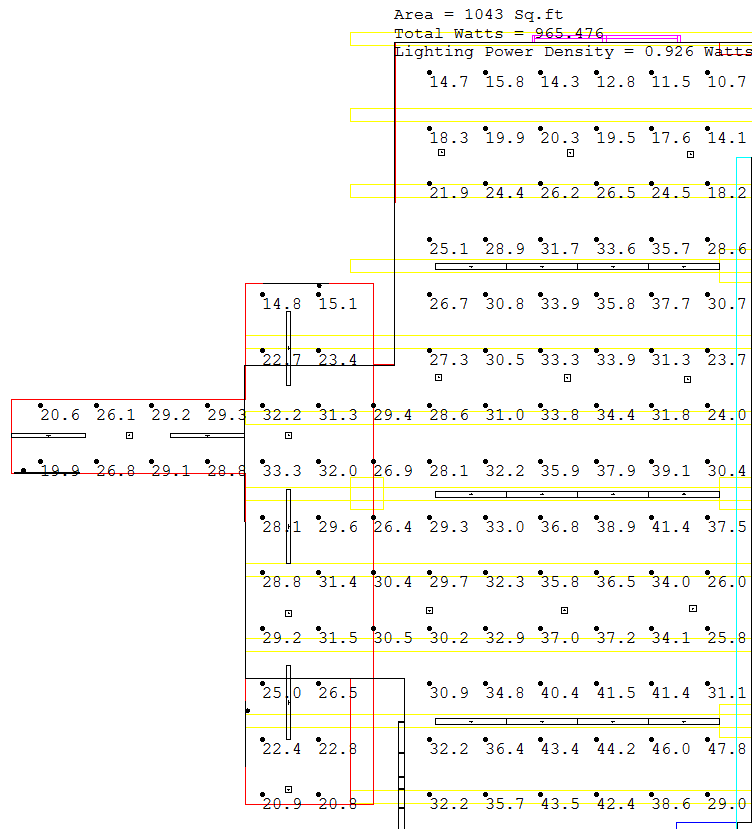 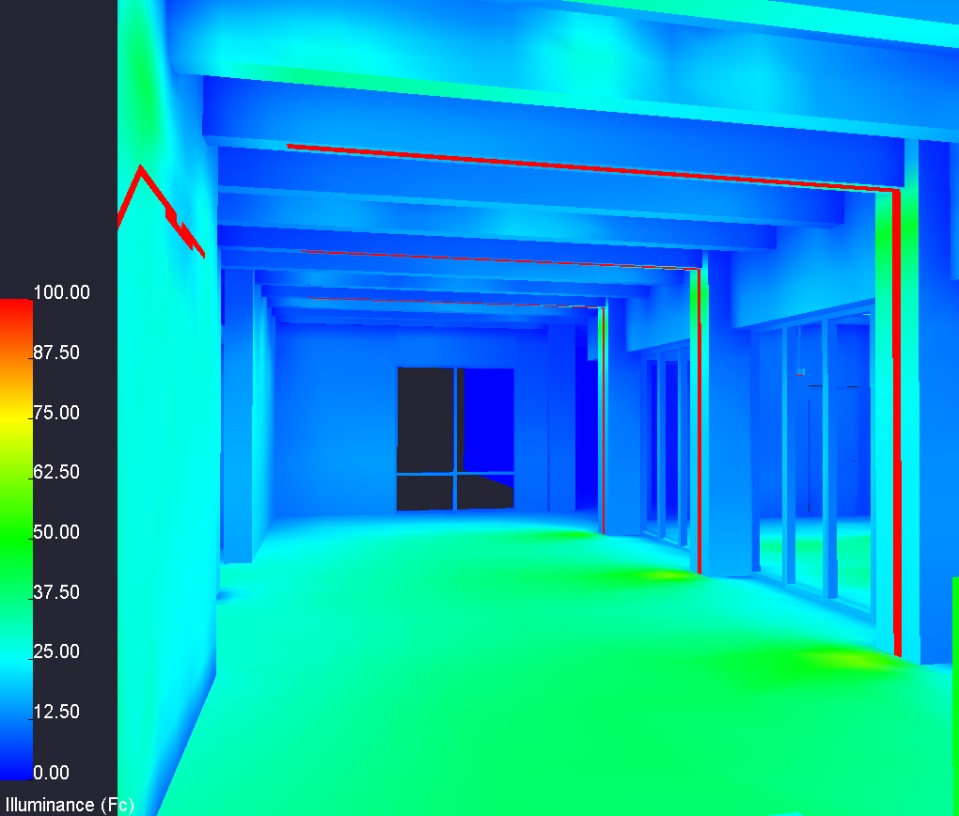 OUTLINE

design concept

scope of work

Lobby Lighting Design

office
	architecture breadth
	lighting design

electrical depth
Average Illuminance | 29.5Fc
Avg : Min | 2.76
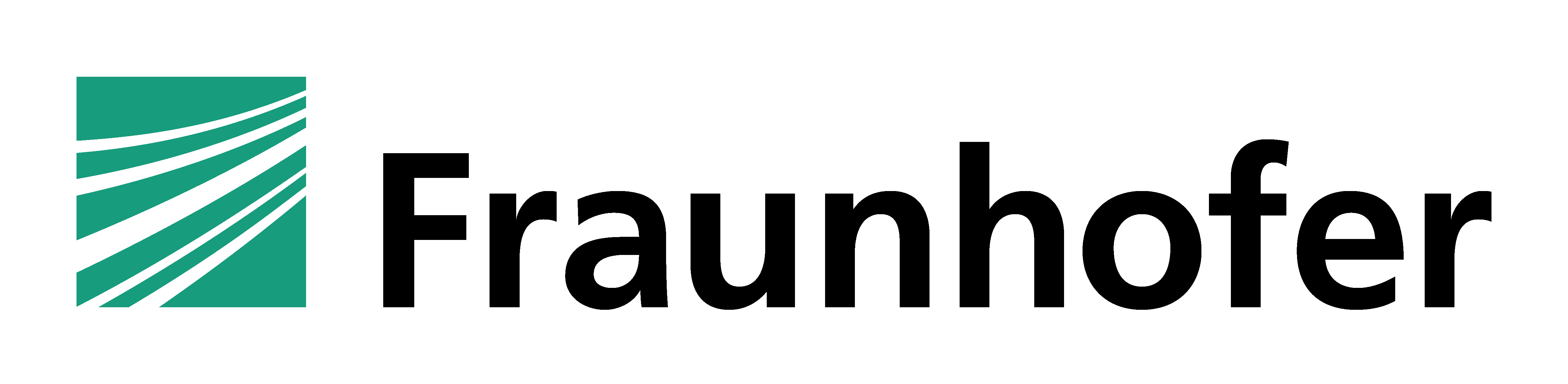 CALCULATION
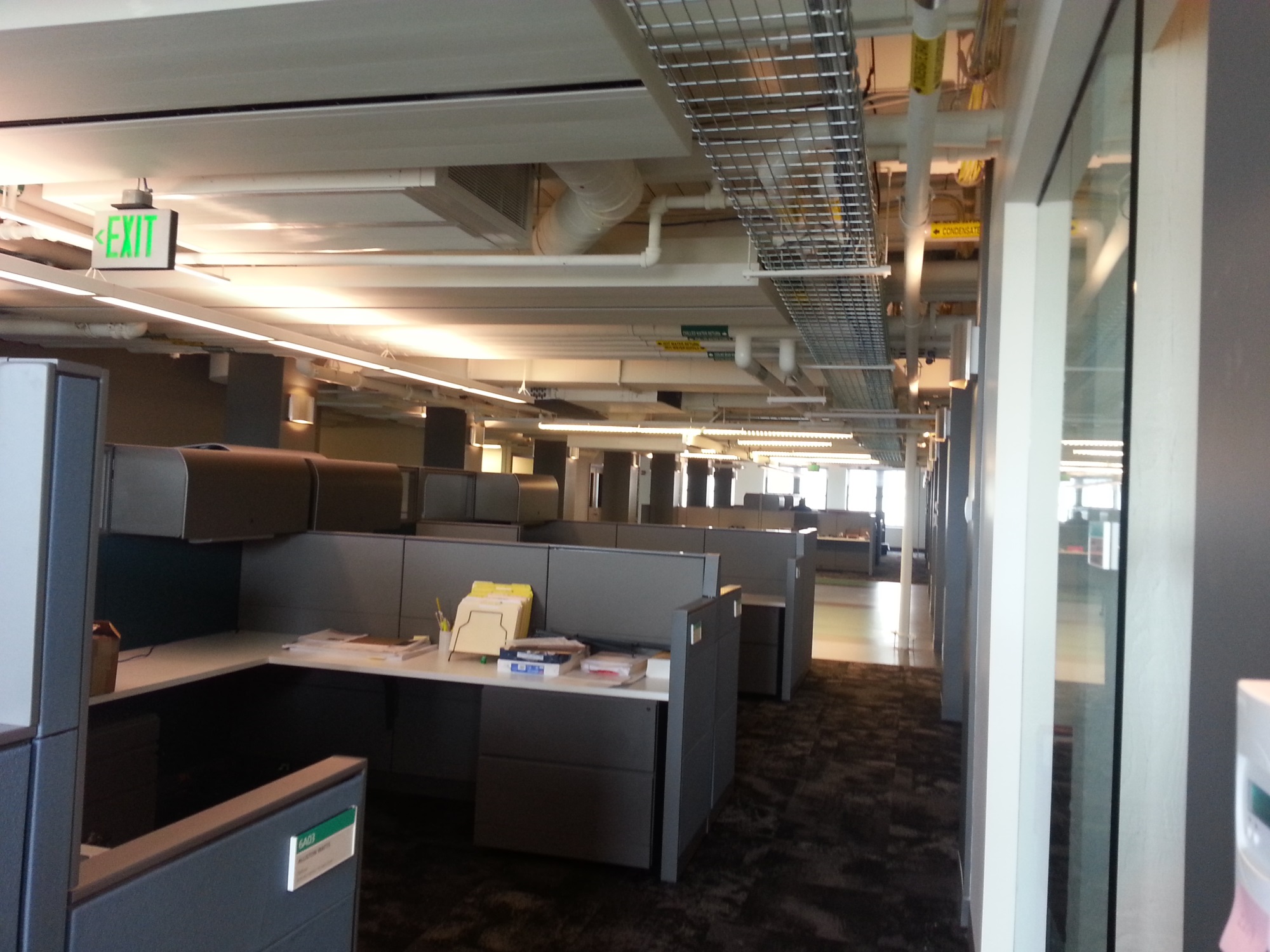 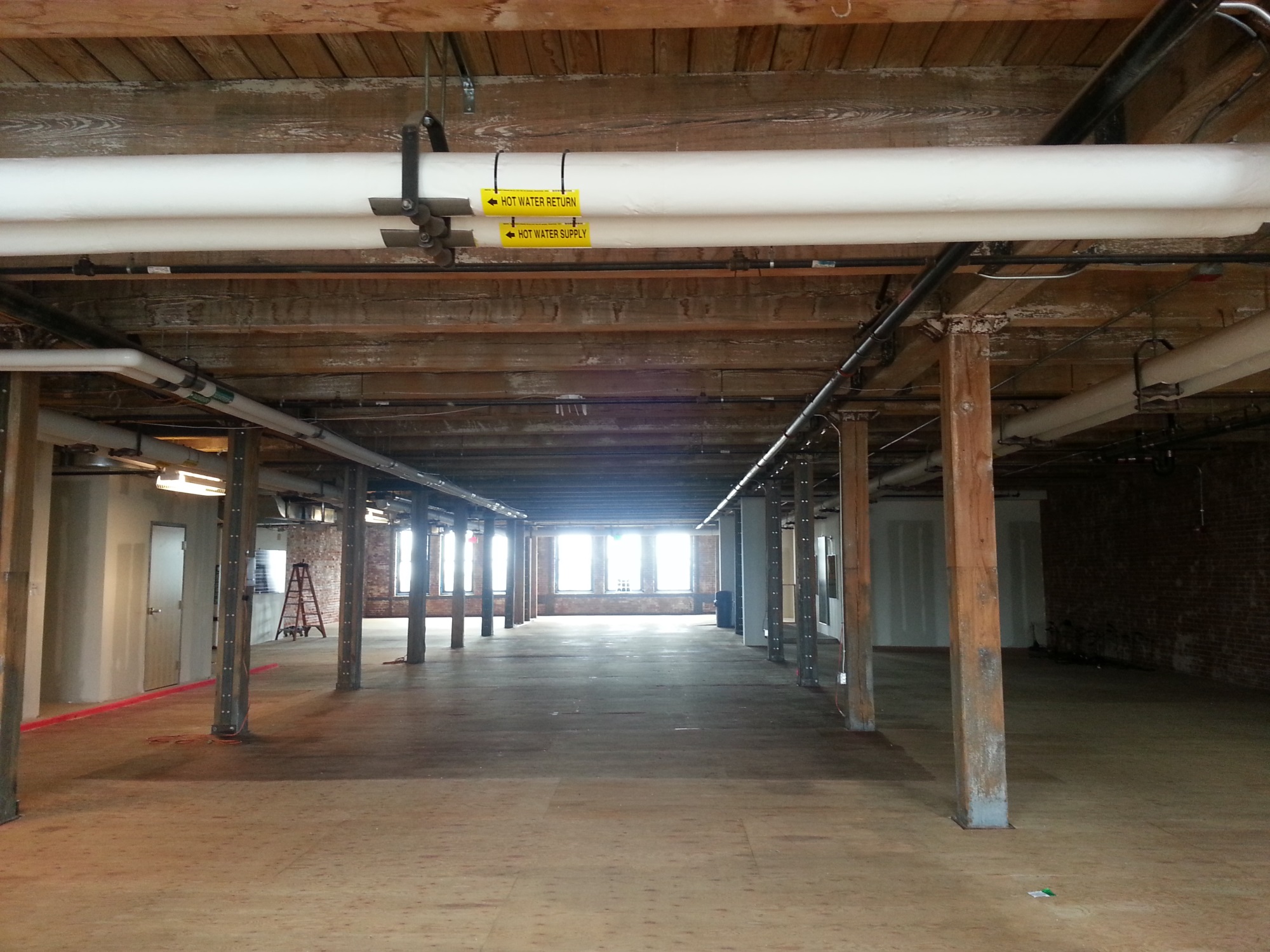 OUTLINE

design concept

scope of work

lobby lighting design

Office
	architecture breadth
	lighting design

electrical depth
3rd FLOOR OFFICE
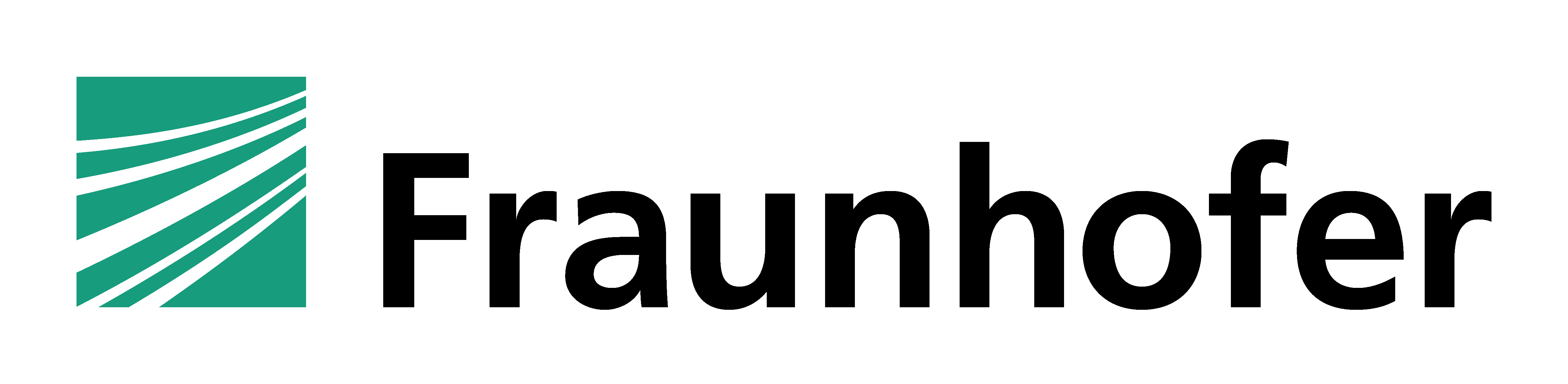 OFFICE
OUTLINE

design concept

scope of work

lobby lighting design

Office
	Architecture breadth
	lighting design

electrical depth
open
office
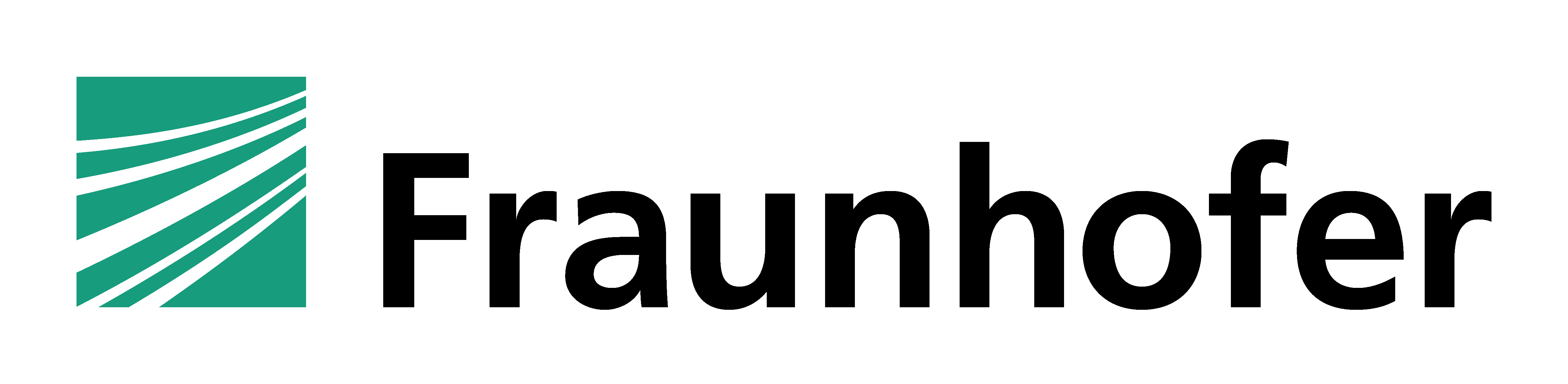 OFFICE
OUTLINE

design concept

scope of work

lobby lighting design

Office
	Architecture breadth
	lighting design

electrical depth
“Practical, aesthetic, and conducive to intended purposes, such as raising productivity, selling merchandise, or improving life style." 
-- U.S. Bureau of labor Statistics

Interior design is a practice that responds to changes in the economy, organization, technology, demographics, and business goals of an organization.
OPEN
office
Brighten Your Everyday
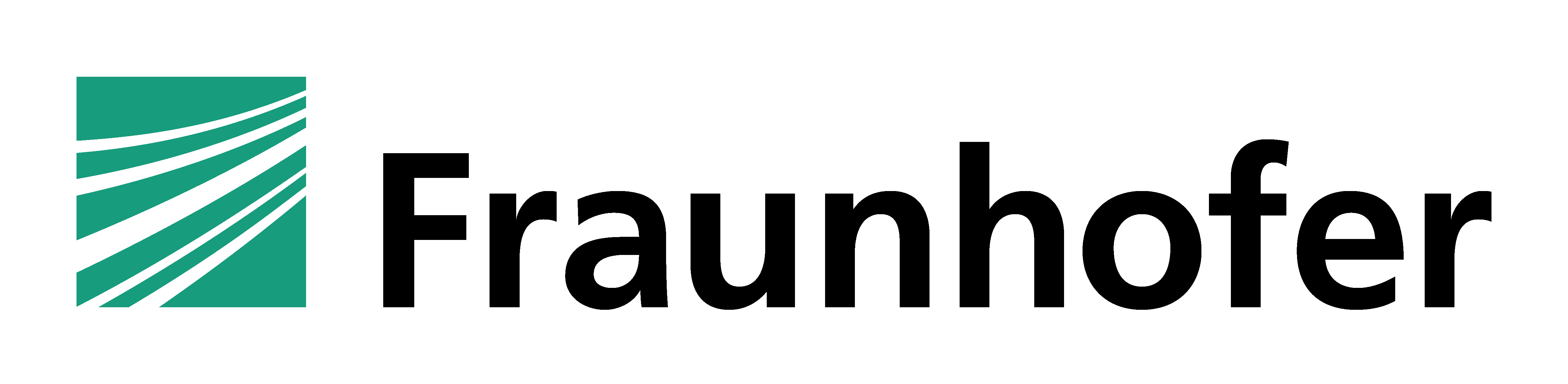 ARCHITECTURE DESIGN OBJECTIVES
[Speaker Notes: Mention about how the contract of the classical look of the exterior and the modern look of the interior, makes the user always feel refresh of the building. And the 
The design concept also relates to the lighting design concept of the sunlight beams as well]
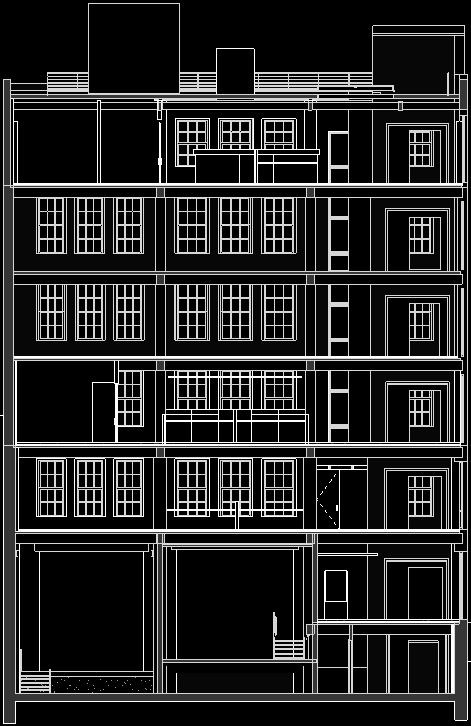 OUTLINE

design concept

scope of work

lobby lighting design

Office
	Architecture breadth
	lighting design

electrical depth
Affecting Floors
OPEN
office
3rd floor office area
Brighten Your Everyday
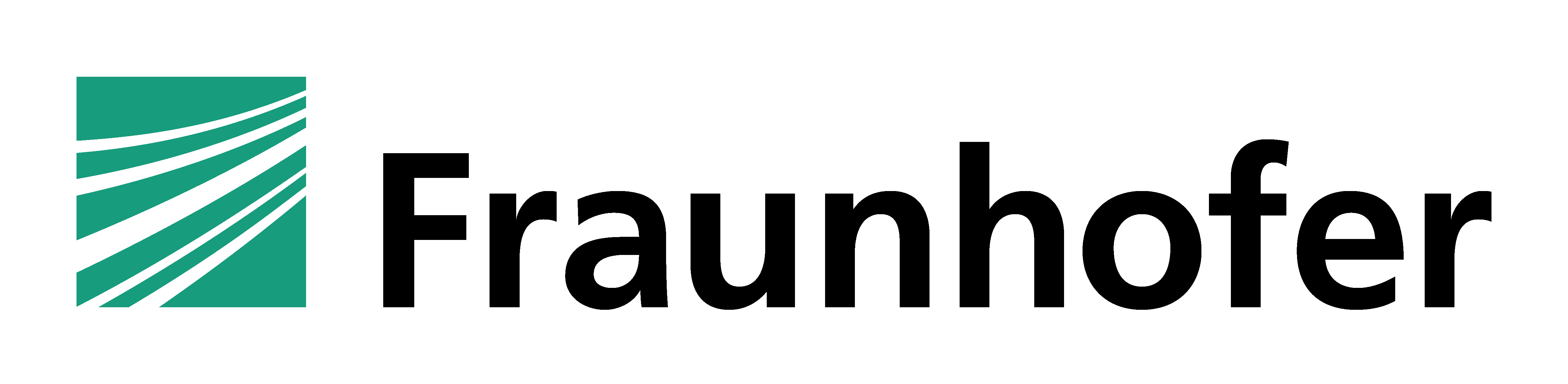 ARCHITECTURE BREADTH
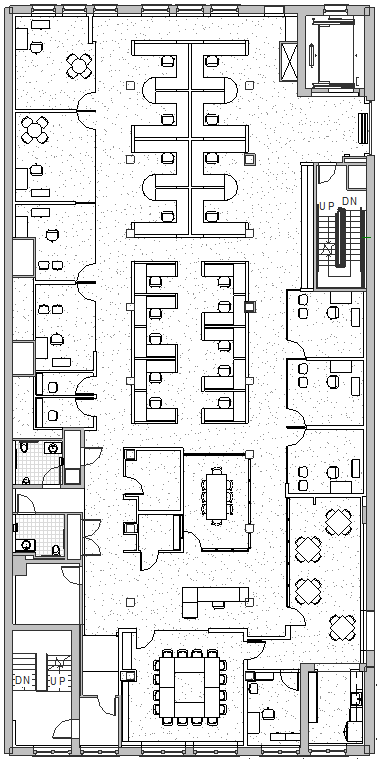 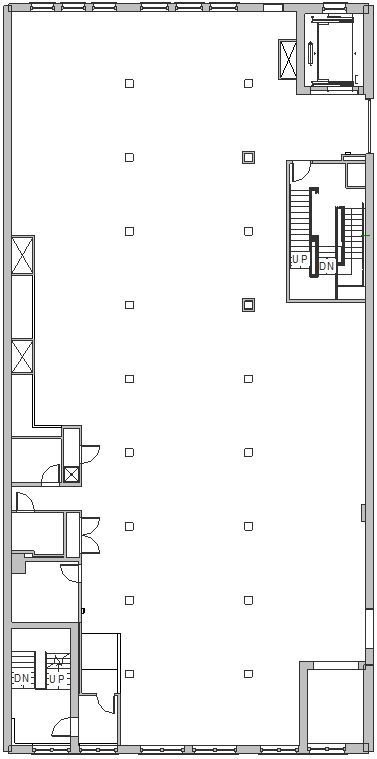 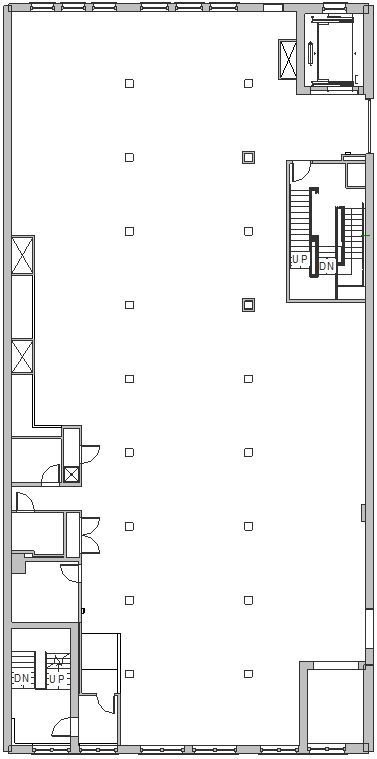 OUTLINE

design concept

scope of work

lobby lighting design

Office
	Architecture breadth
	lighting design

electrical depth
3rd floor
4th  floor
5th floor
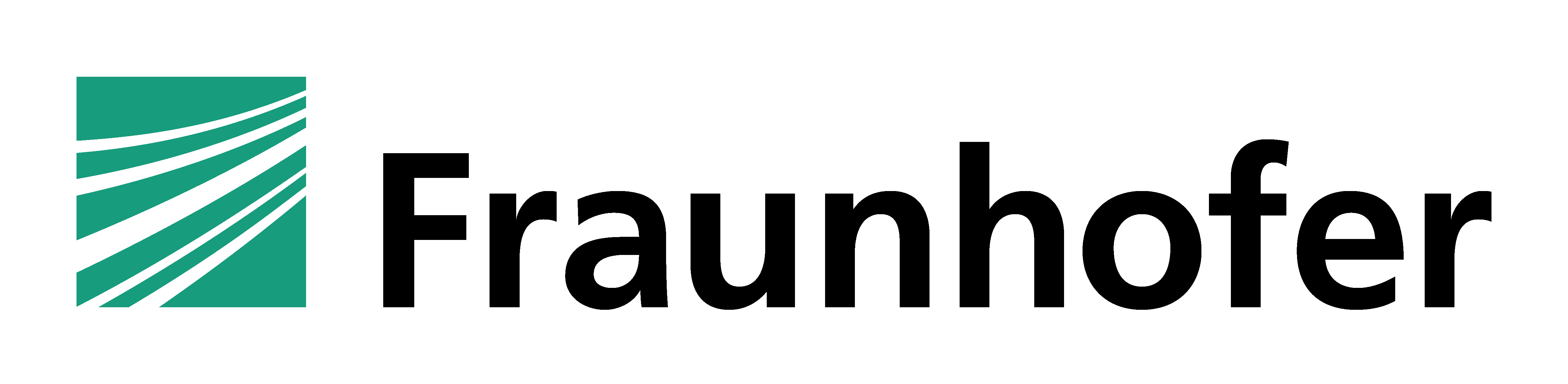 ARCHITECTURE BREADTH
OUTLINE

design concept

scope of work

lobby lighting design

Office
	Architecture breadth
	lighting design

electrical depth
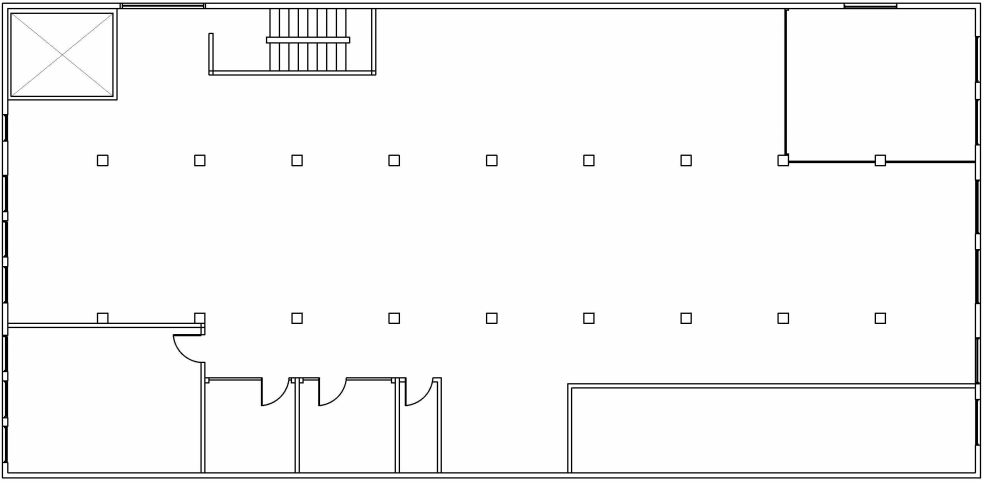 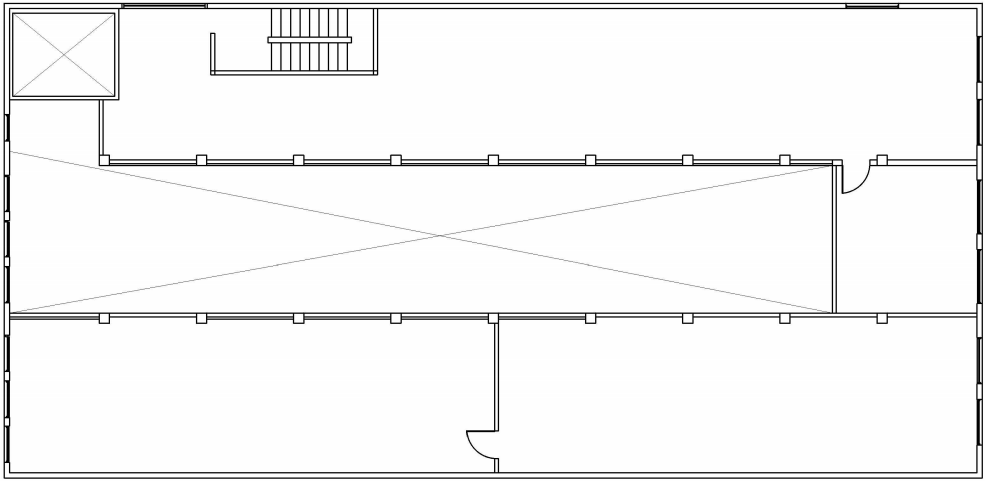 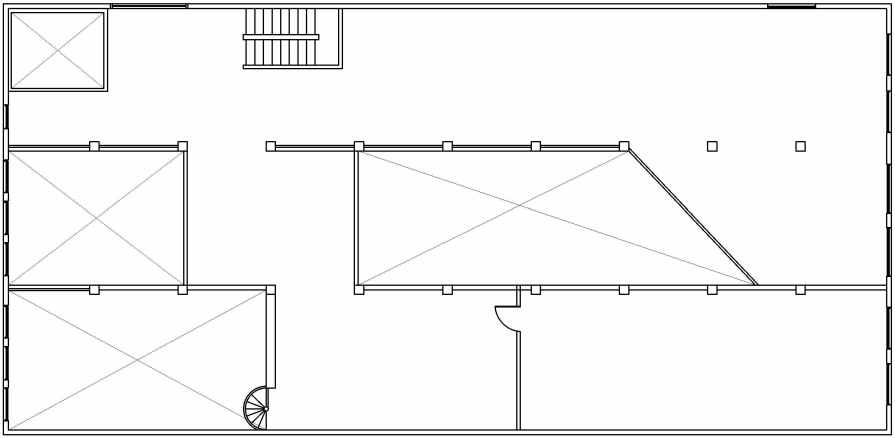 3rd floor
4th  floor
5th floor
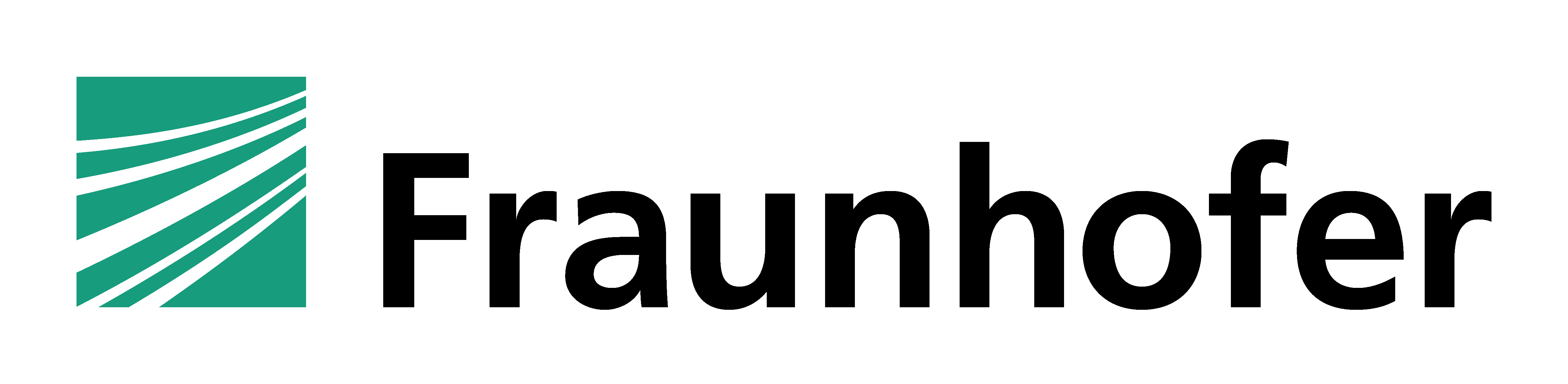 ARCHITECTURE BREADTH
OUTLINE

design concept

scope of work

lobby lighting design

Office
	Architecture breadth
	lighting design

electrical depth
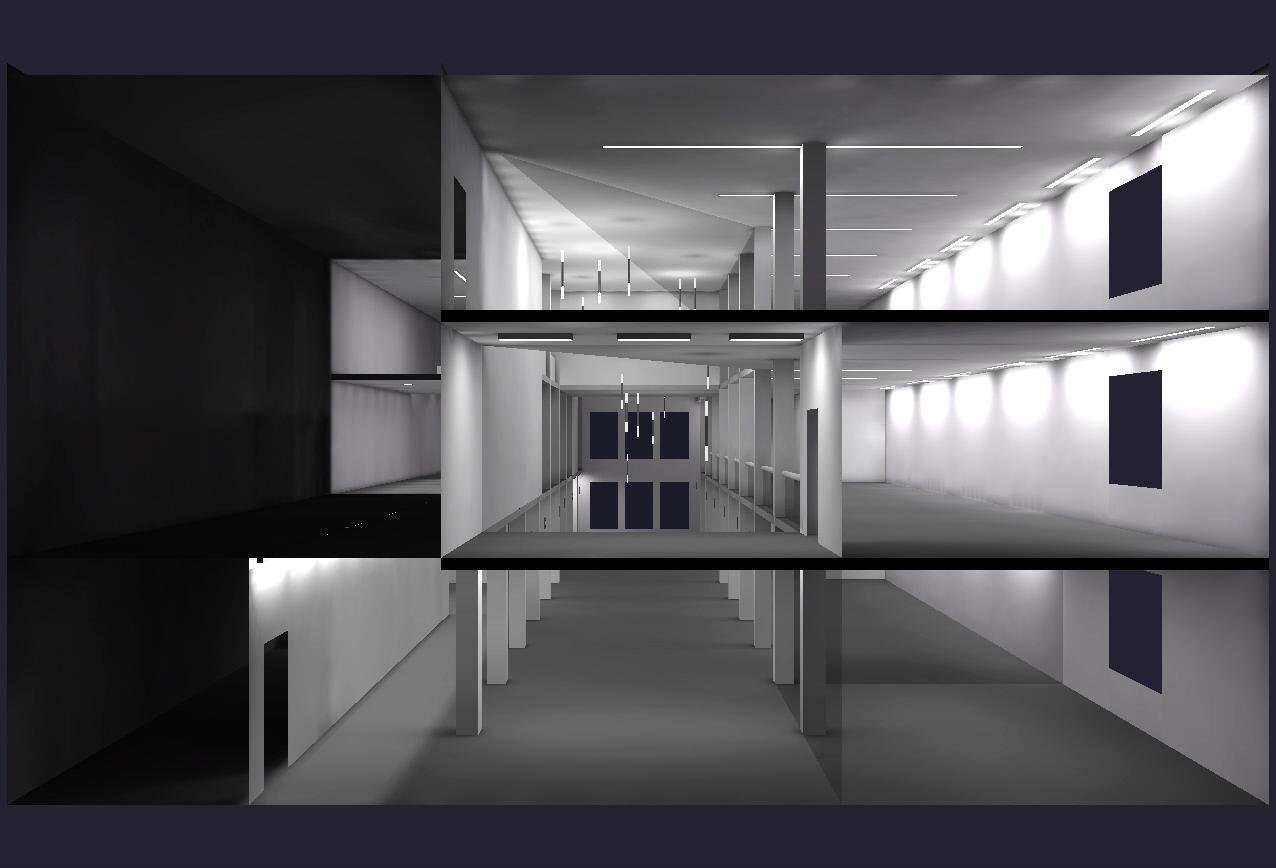 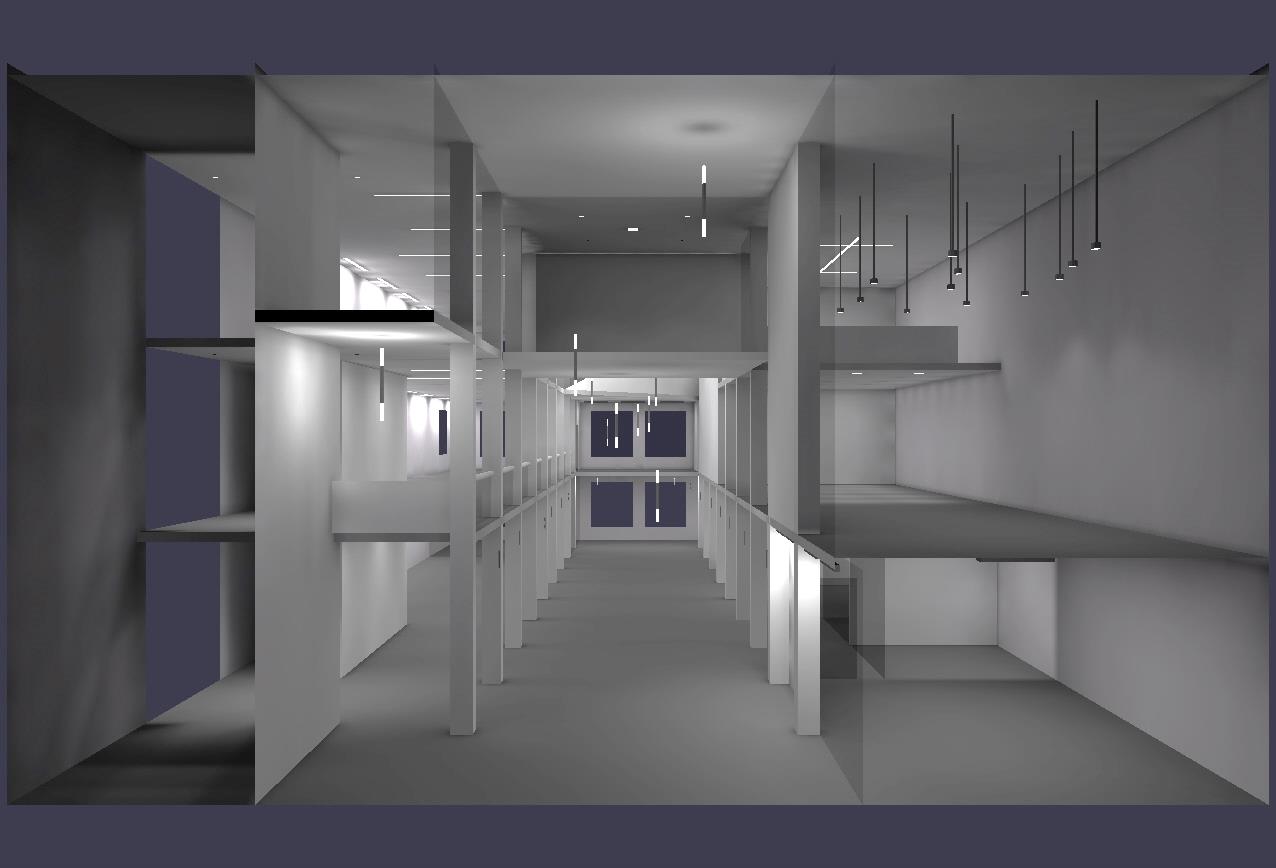 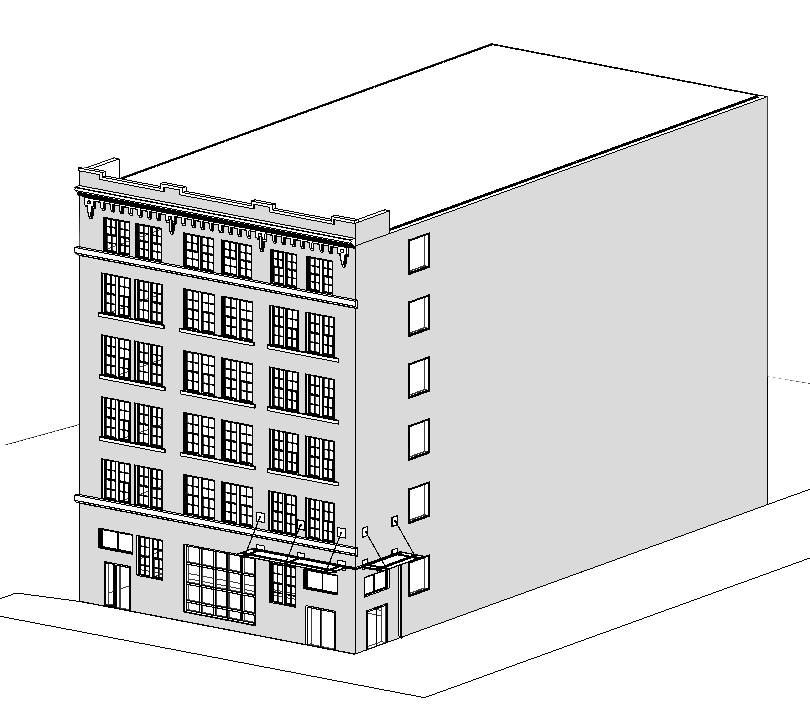 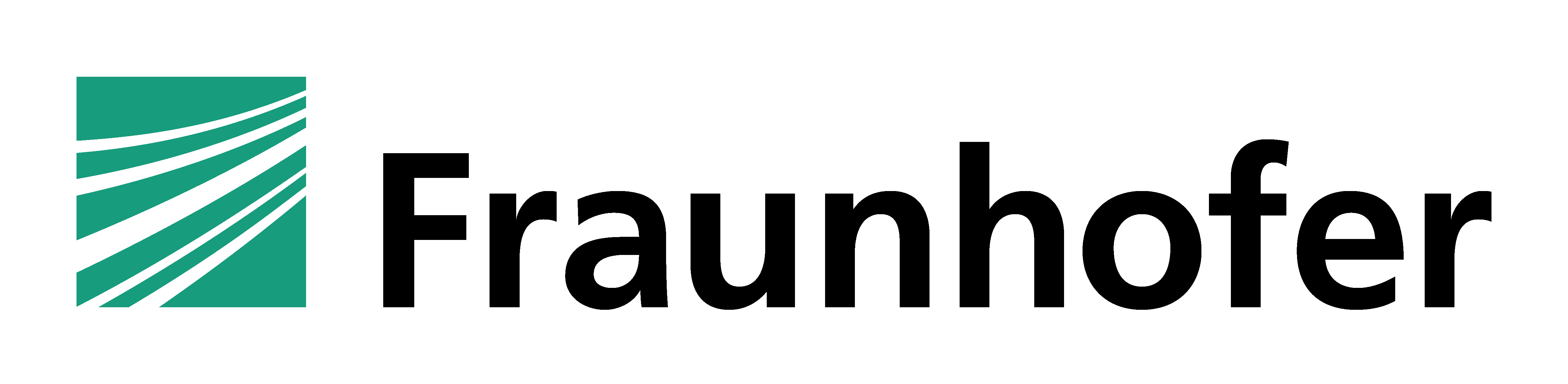 ARCHITECTURE BREADTH
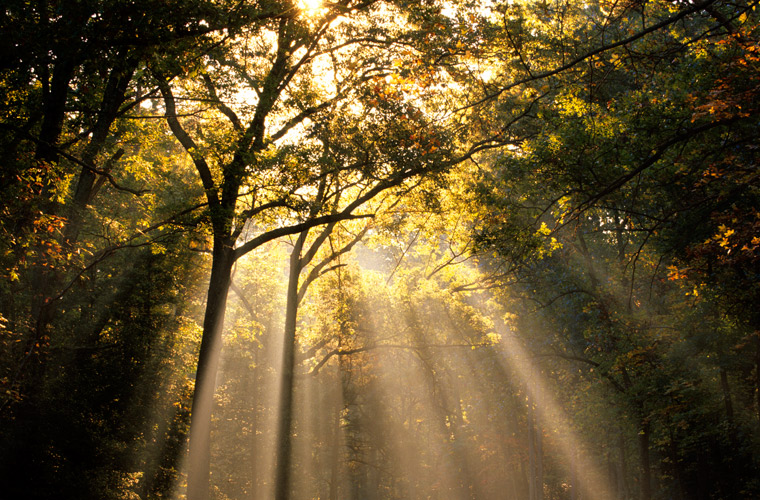 OUTLINE

design concept

scope of work

lobby lighting design

Office
	architecture breadth
	Lighting design

electrical depth
Visual Considerations
Task oriented
Flexibility
Appearance

Quality Lighting
150lux horizontally
avg:min = 1.5:1
OFFICE LIGHTING REDESIGN
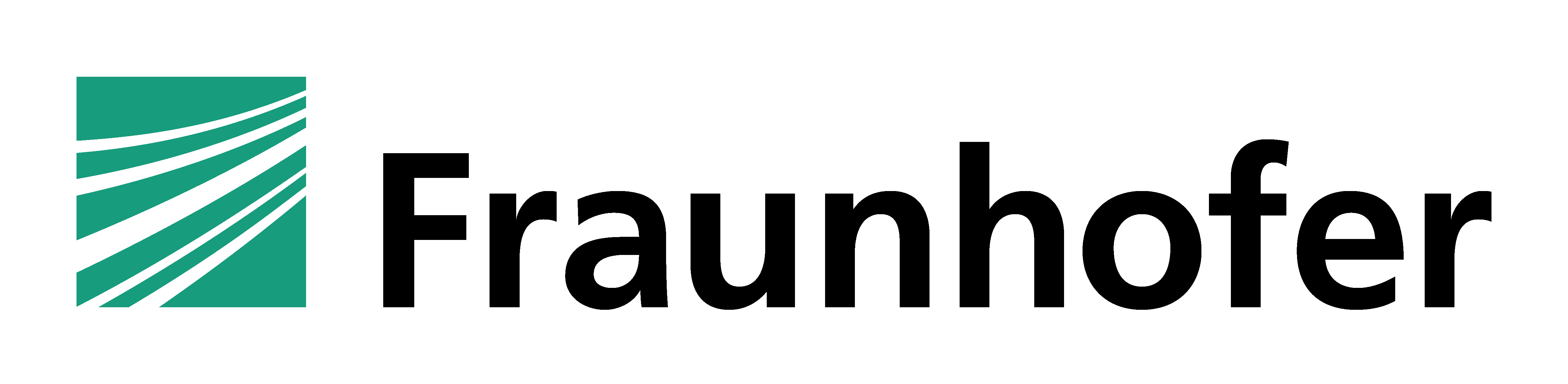 LIGHTING CRITERIA
OUTLINE

design concept

scope of work

lobby lighting design

Office
	architecture breadth
	Lighting design

electrical depth
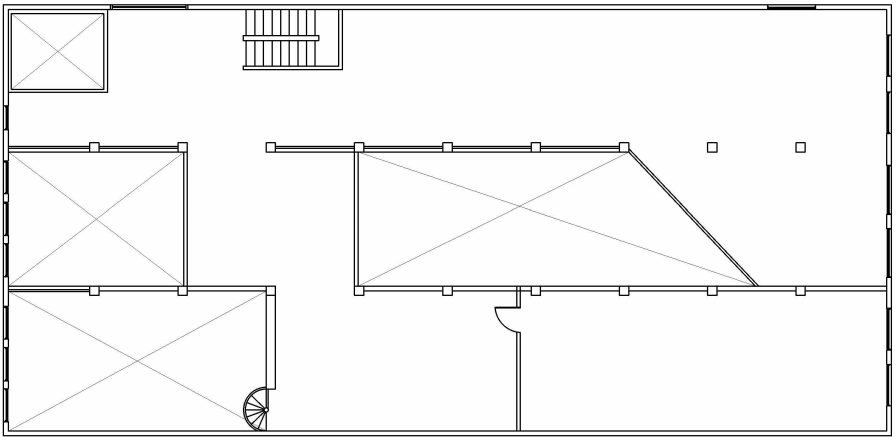 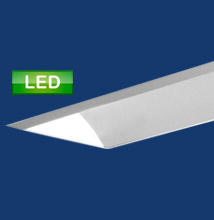 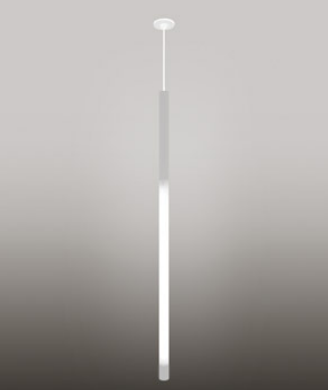 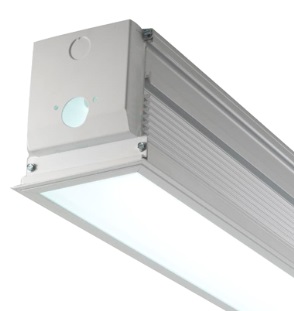 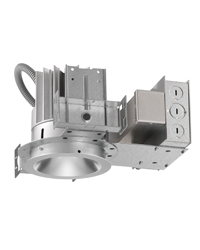 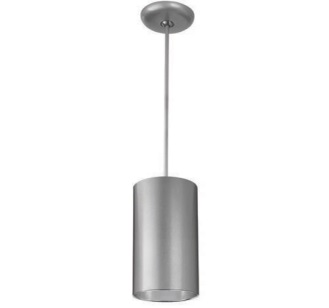 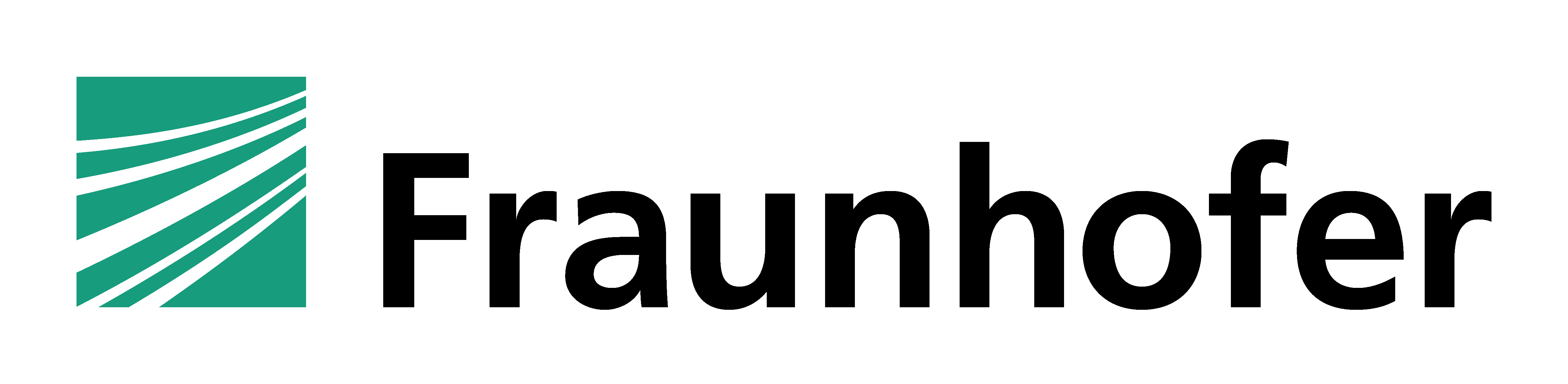 LUMINAIRES
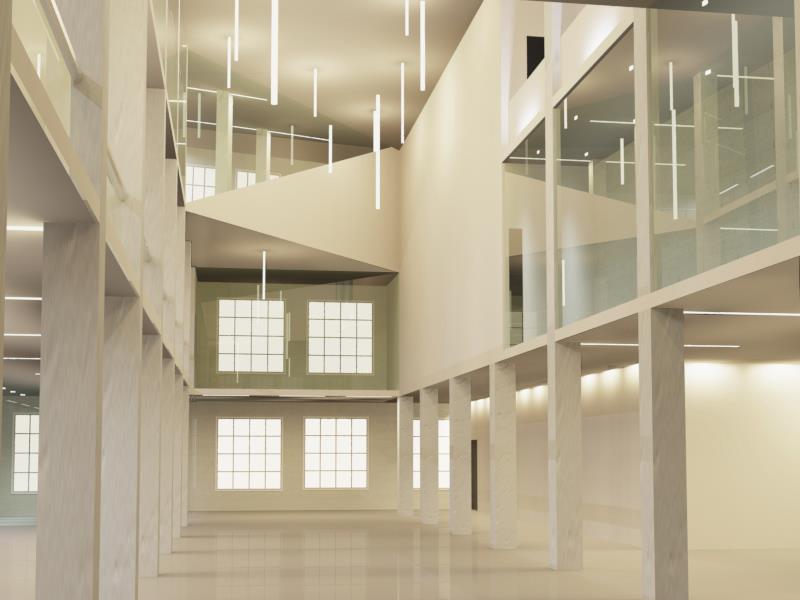 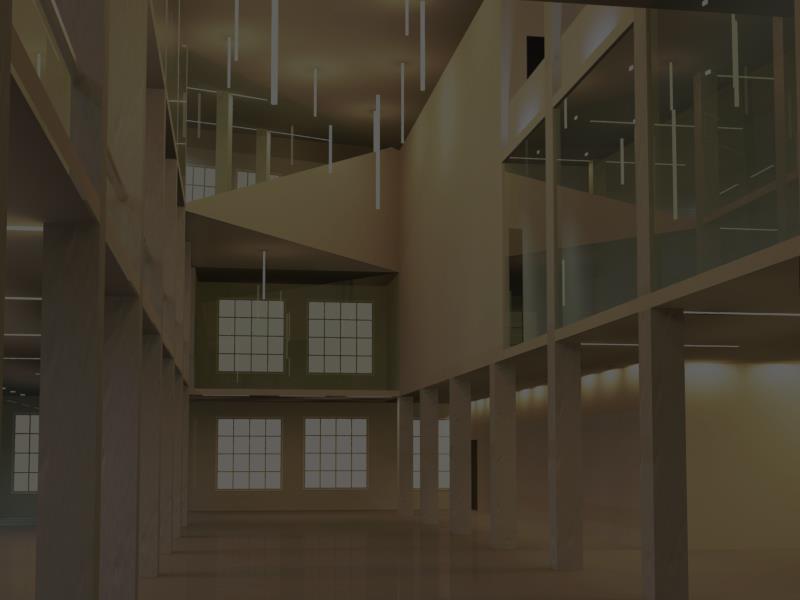 OUTLINE

design concept

scope of work

lobby lighting design

Office
	architecture breadth
	Lighting design

electrical depth
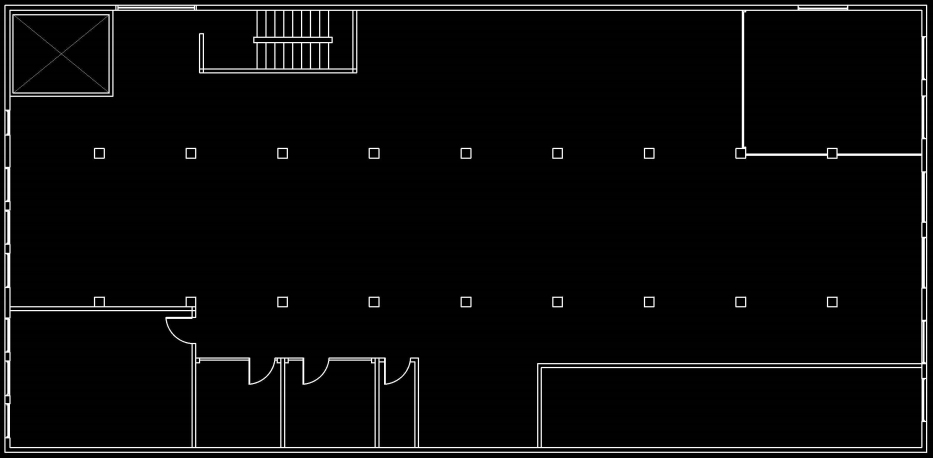 Center Atrium

Average Illuminance 16.7Fc
Max Illuminance
24Fc
Max/Min
4.2
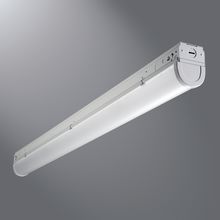 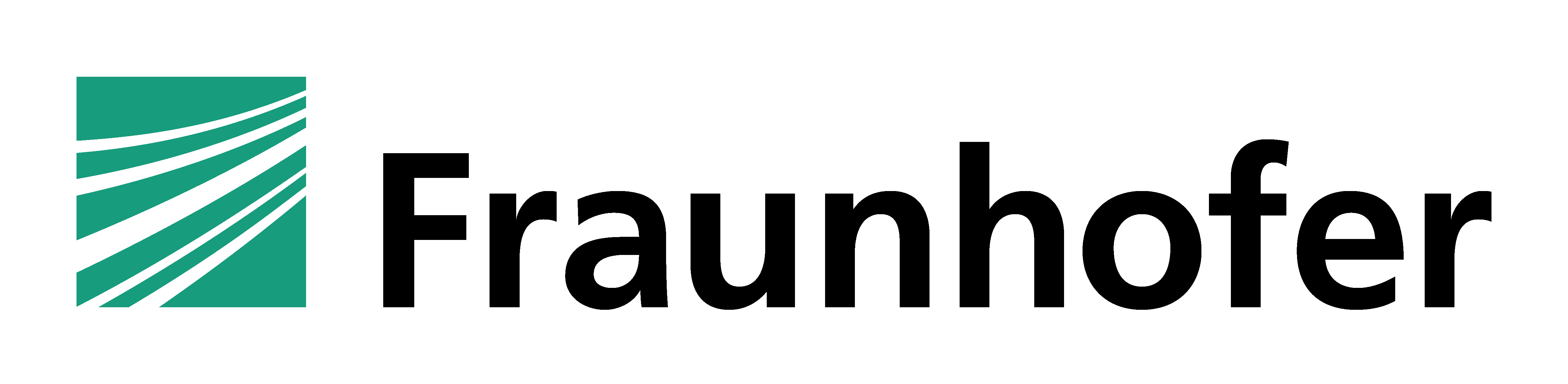 RENDERINGS + CALCULATIONS
[Speaker Notes: I used a quite literal way to represent the light beams through the tree braches]
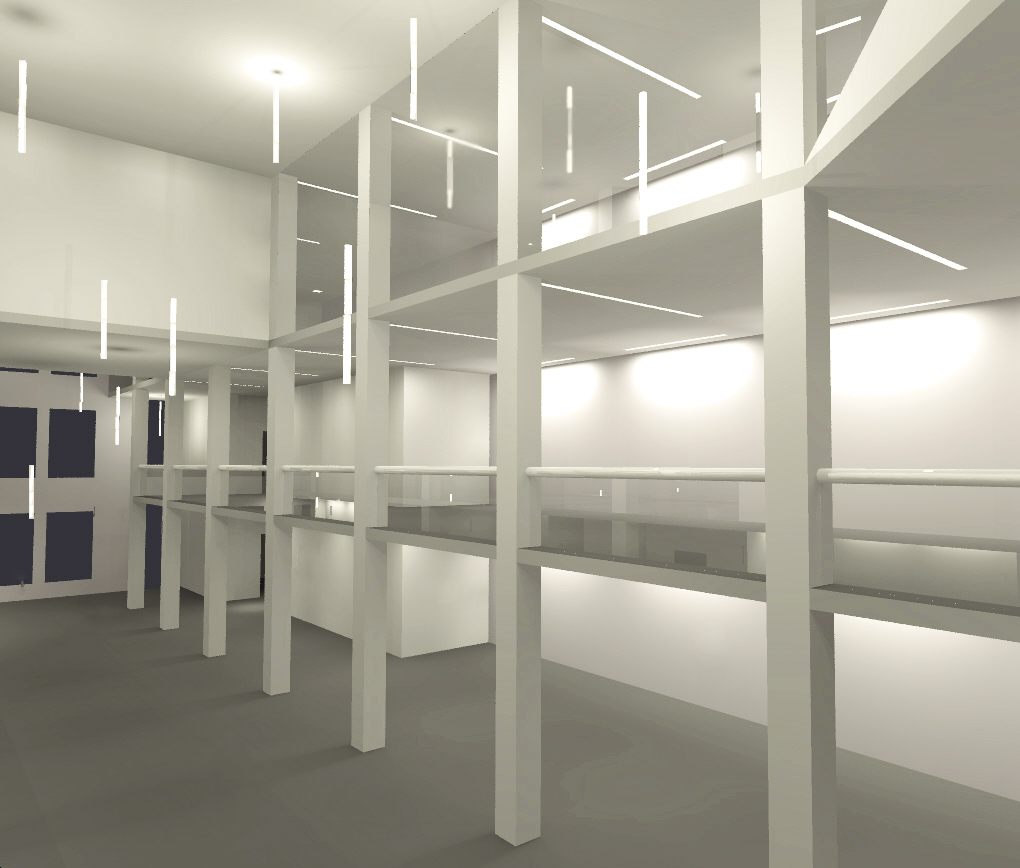 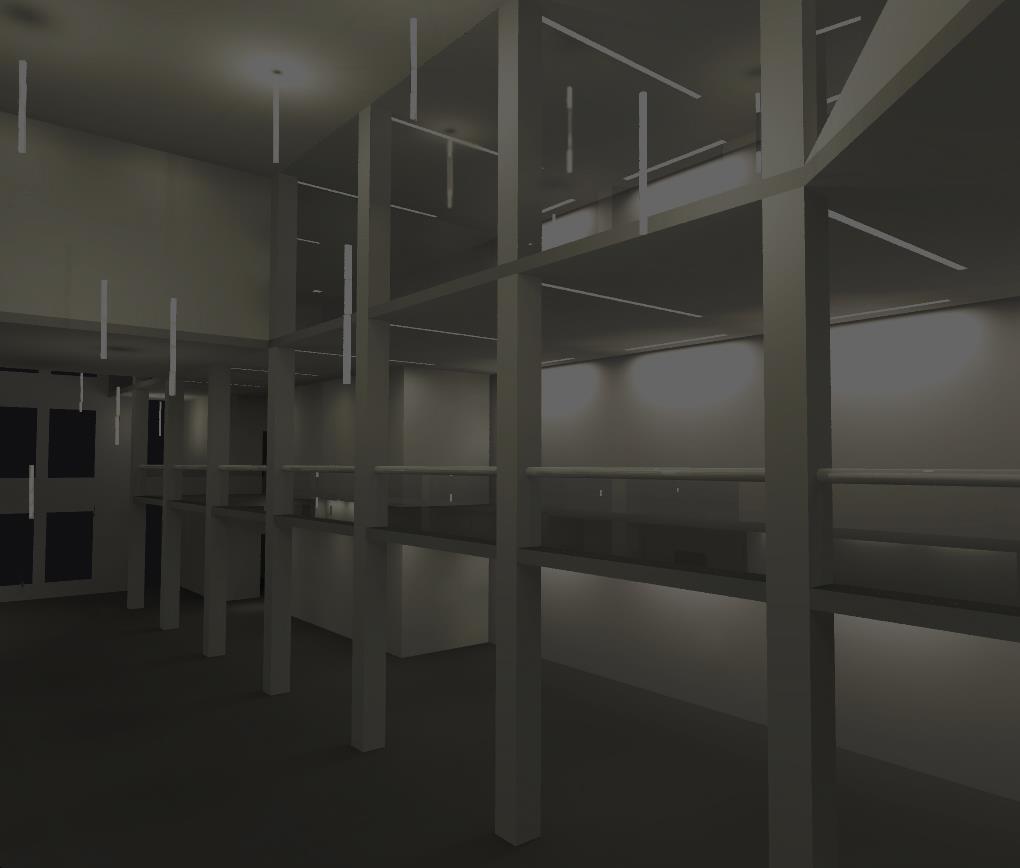 OUTLINE

design concept

scope of work

lobby lighting design

Office
	architecture breadth
	Lighting design

electrical depth
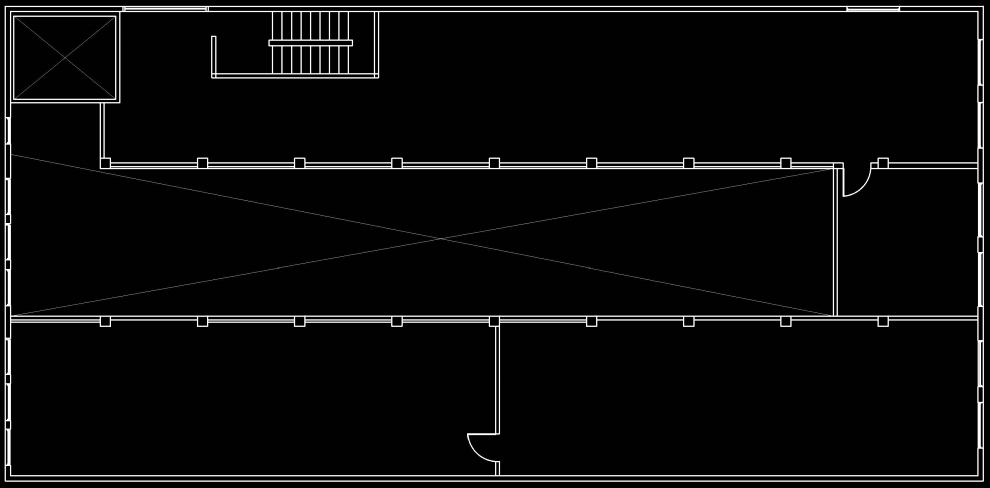 2nd level side office

Average Illuminance 22.8Fc
Max Illuminance
33Fc
Max/Min
1.6
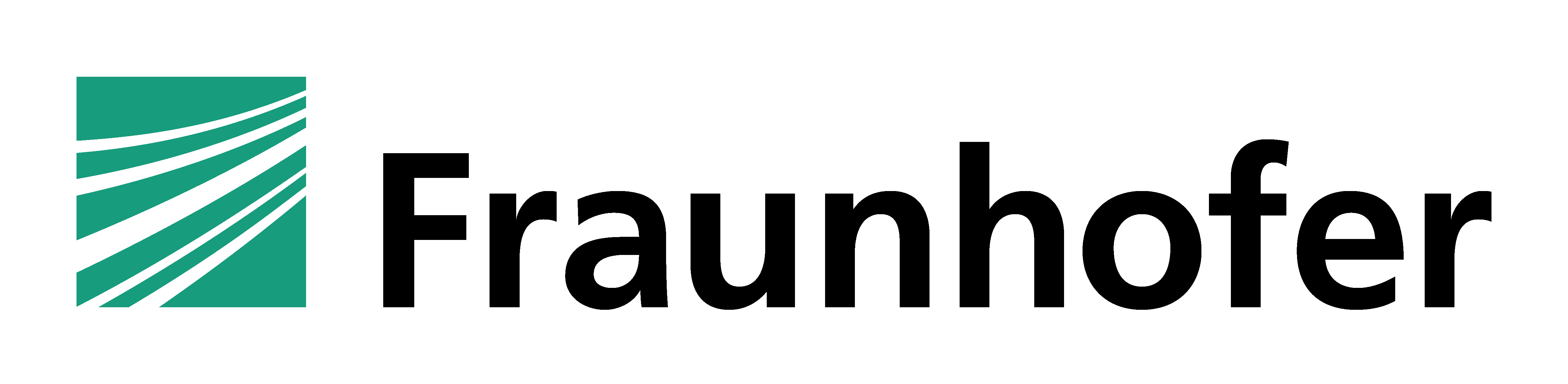 RENDERINGS + CALCULATIONS
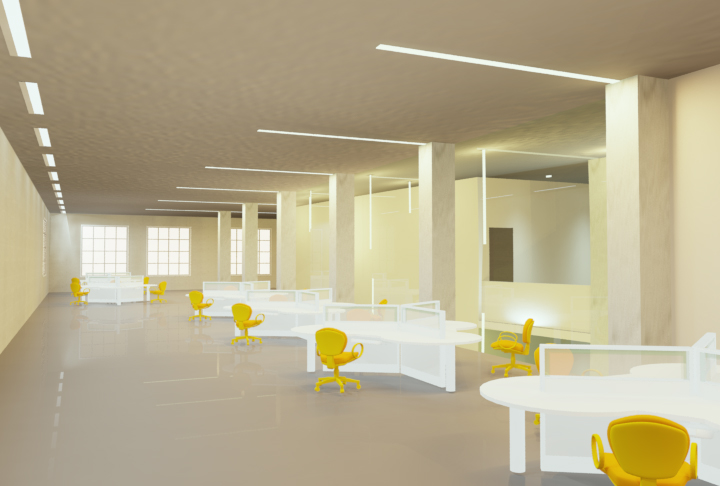 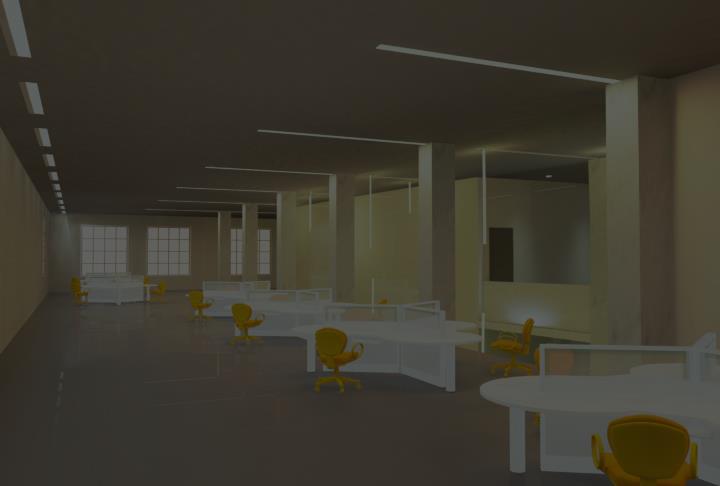 OUTLINE

design concept

scope of work

lobby lighting design

Office
	architecture breadth
	Lighting design

electrical depth
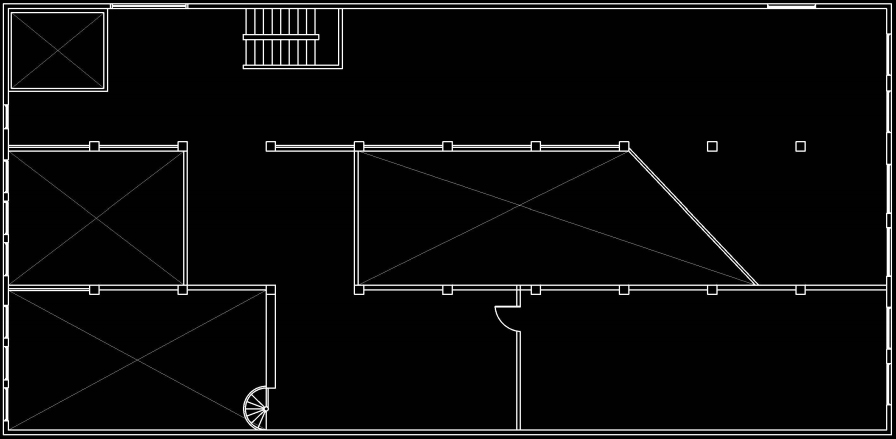 3rd level side office

Average Illuminance 22.4Fc
Max Illuminance
33.5Fc
Max/Min
1.8
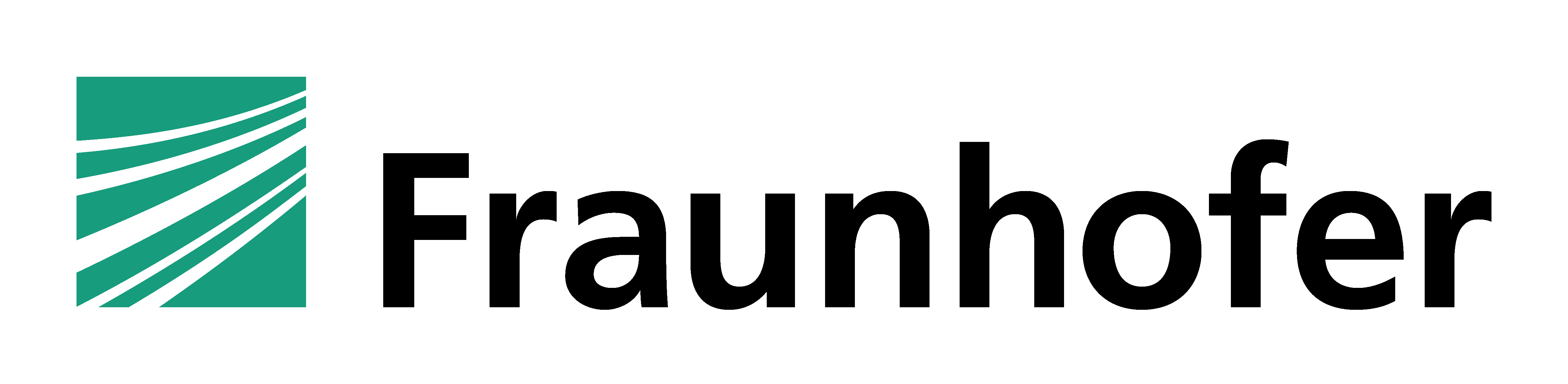 RENDERINGS + CALCULATIONS
OUTLINE

design concept

scope of work

lobby lighting design

office
	architecture breadth
	lighting design

Electrical Depth
ELECTRICAL SYSTEM
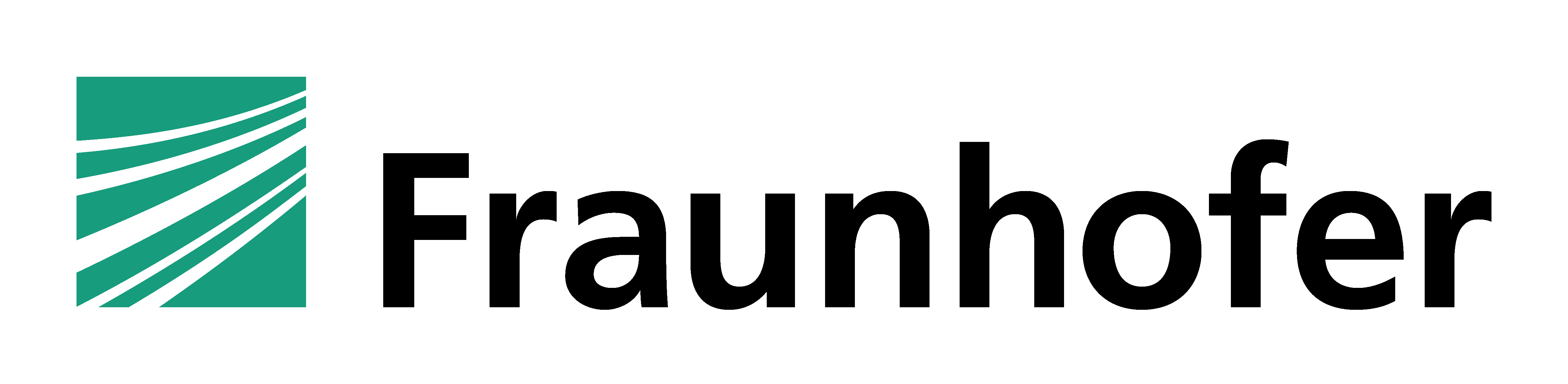 ELECTRICAL DEPTH
OUTLINE

design concept

scope of work

lobby lighting design

office
	architecture breadth
	lighting design

Electrical Depth
NSTARPeak Demand Rate = $28.62/kW (per month)Electric Rate: $0.08145/kWhDelivery Charge = $115/month (flat rate)
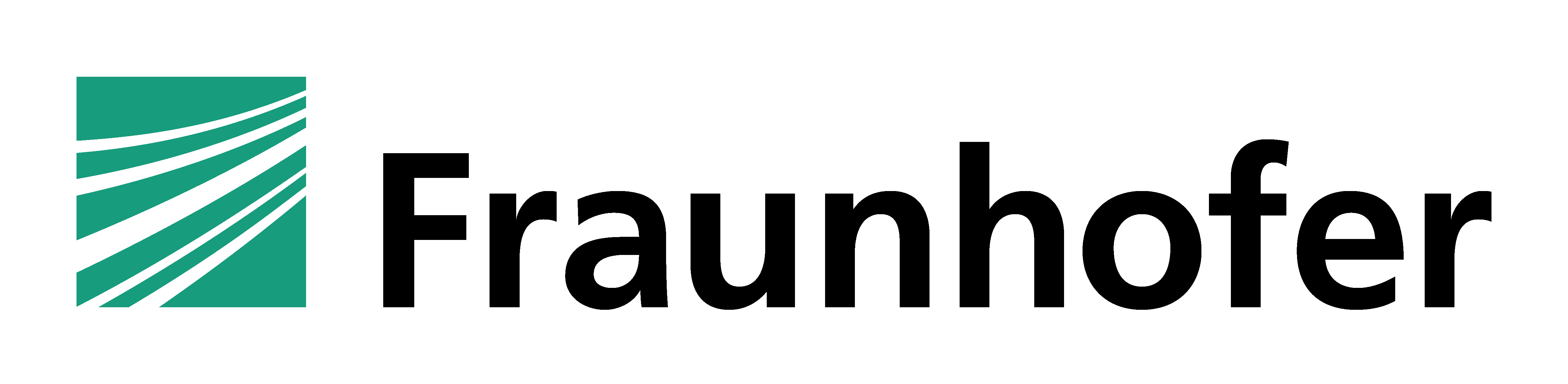 ELECTRICAL DEPTH
Lighting redesign of the spaces achieved the design goals of  providing the spaces quality lighting as well as a modern new appearance while saving energy the same time.

The electrical part is altered according to the new design of lighting and control load. Since the building is not completely finished of the retrofit process, the load is slightly higher than the current load due to the vacant of two stories. 

The architecture breadth has a cohesive design with the lighting design in the office space. And it accomplished the goal of creating a better working environment.
SUMMARY
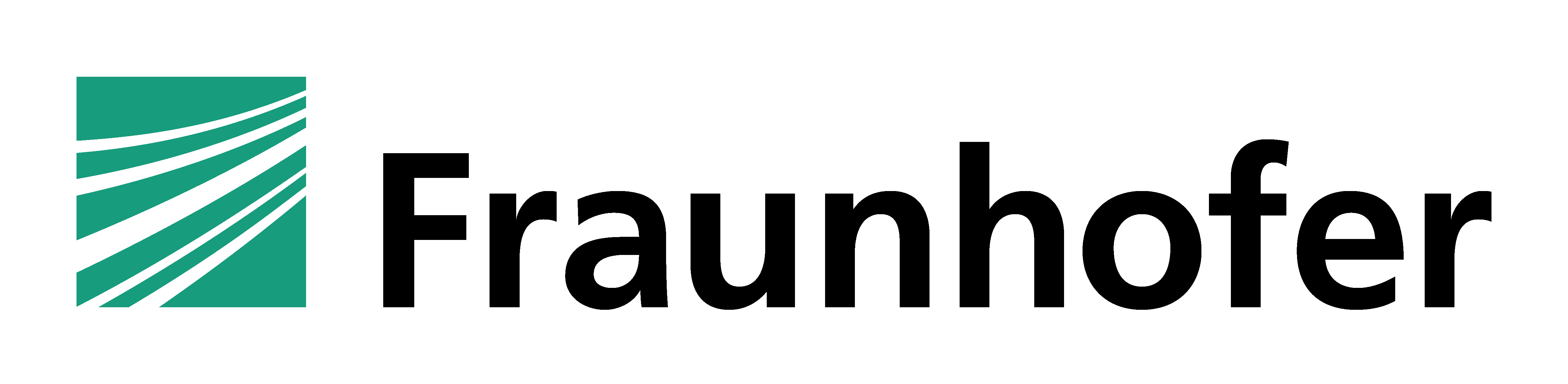 [Speaker Notes: Reference Page]
Penn State
Mr. Shawn Good
Ms. Leslie Beahm
Dr. Kevin Houser
Dr. Richard Mistrick
Dr. Charles Cox
Professor Kevin Parfitt
SPECIAL THANKS TO:

Fruanhofer CSE
Dr. Kurt Roth

Philips
Ms. Dorene Mannicia
Mrs. Carol Jones
Ms. Meg Smith

DiMella Shaffer
Mr. J. Cruz
And thanks to my parents, fellow AEs and friends for the best support I could ask for
ACKNOWLEDGEMENTS
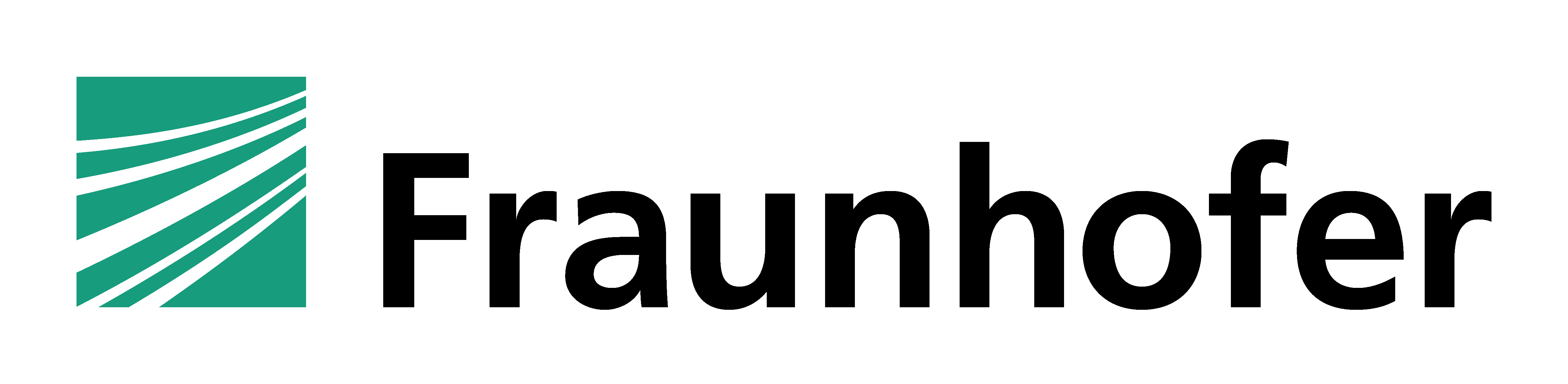 [Speaker Notes: Reference Page]
QUESTIONS?
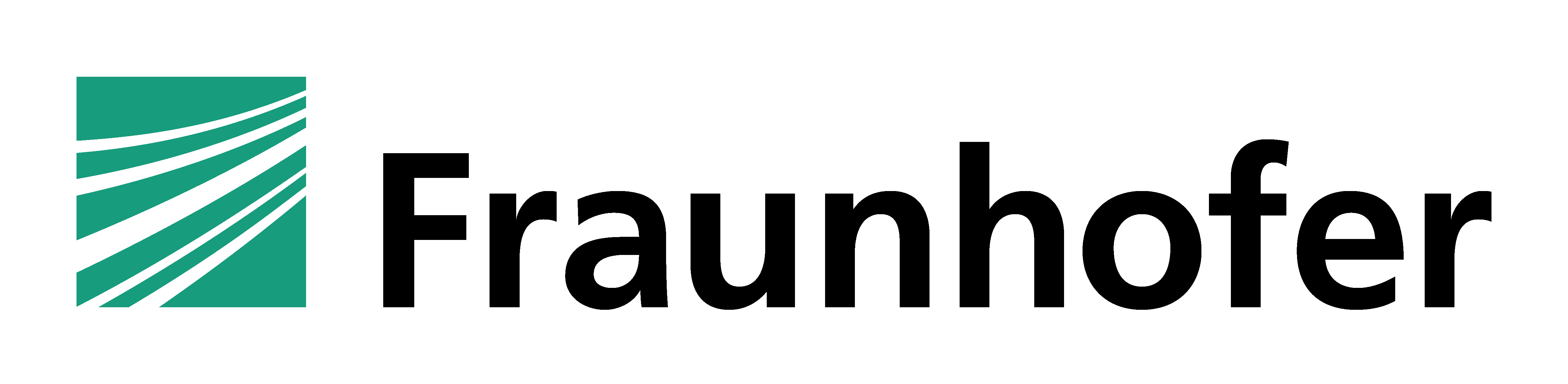 [Speaker Notes: Reference Page]
APPENDICES
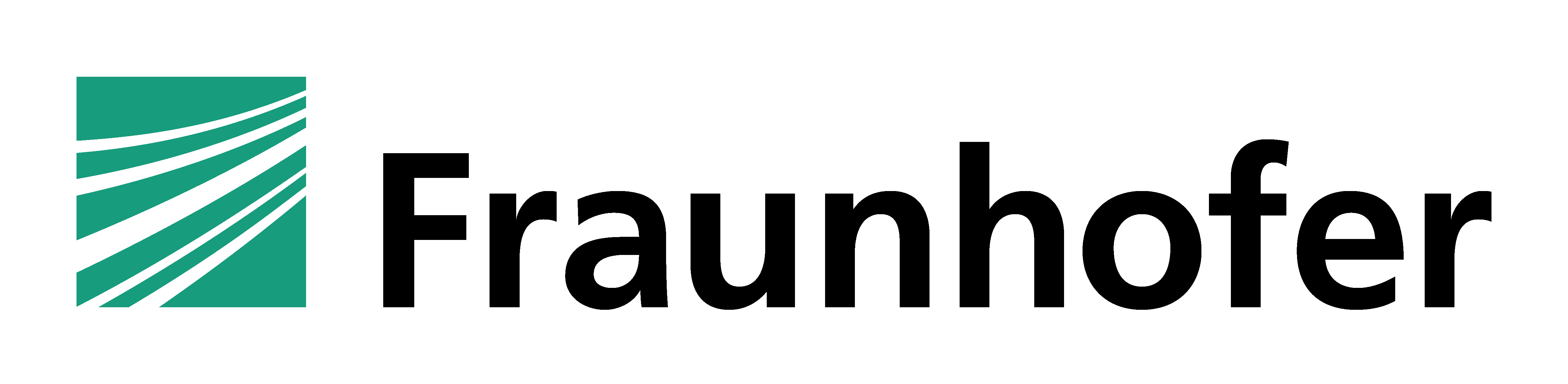 [Speaker Notes: Reference Page]
http://www.nrel.gov/
APPENDICES
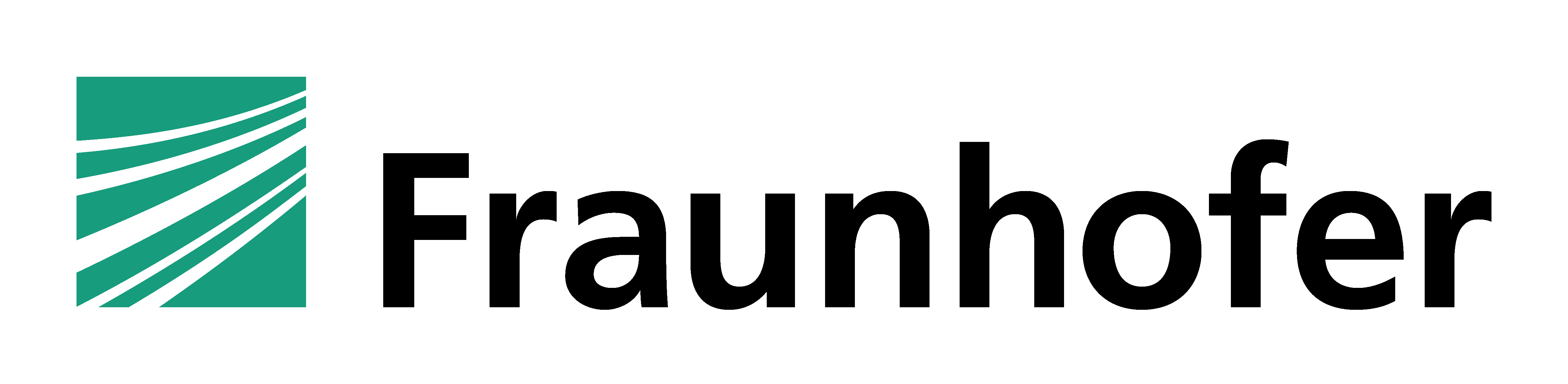 [Speaker Notes: Reference Page]